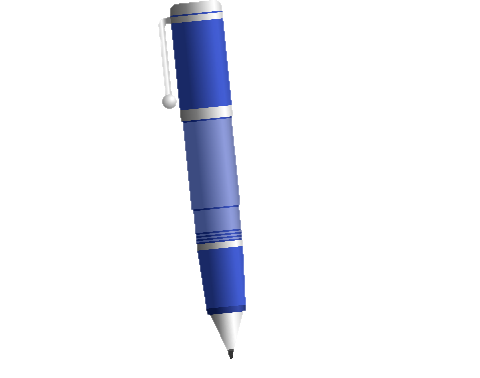 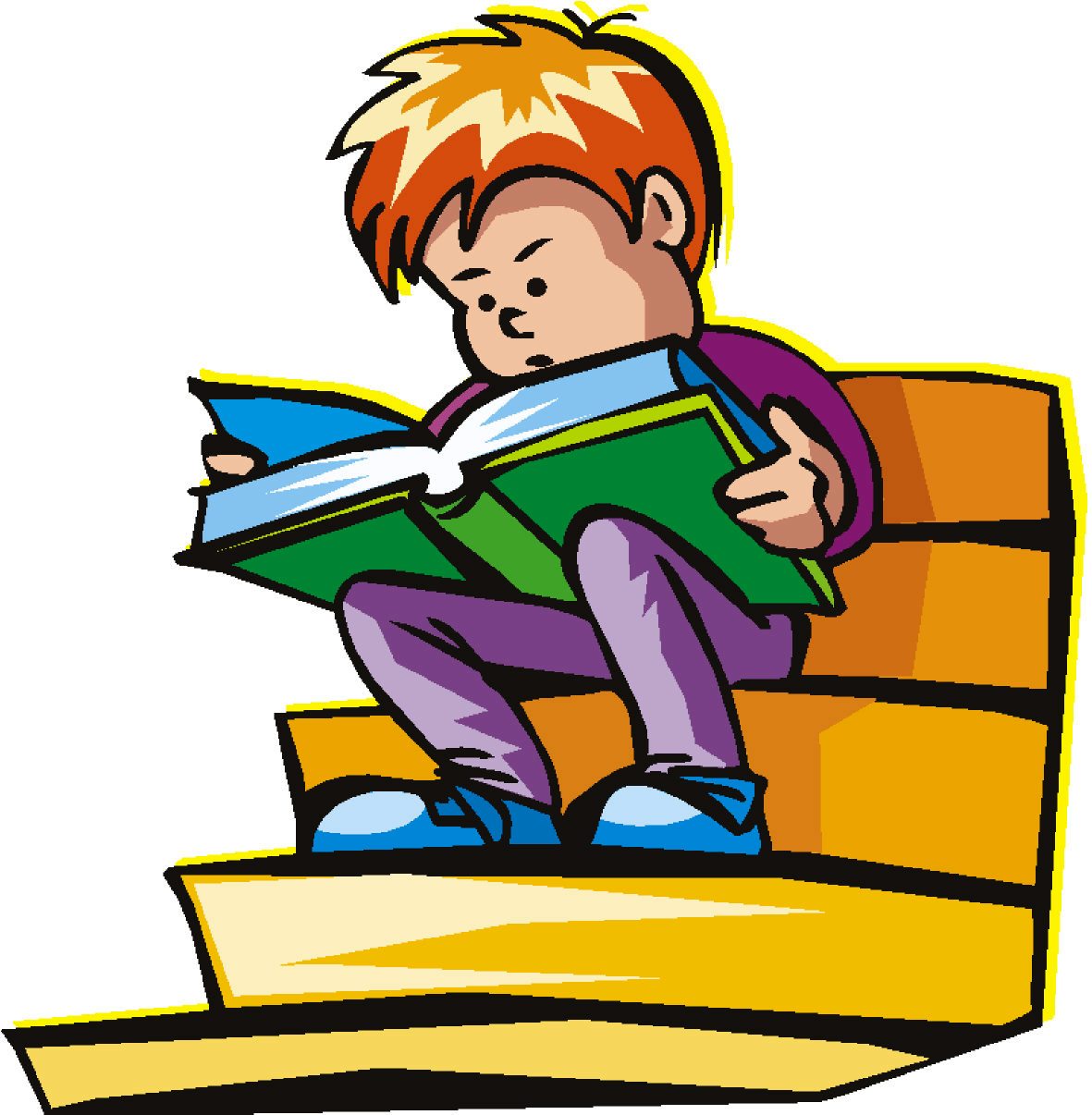 Запиши до зошита сьогоднішню дату, тему розділу та тему уроку
Модуль 2. 
ДОБРОБУТ І ВМІННЯ ВЧИТИСЯ
Урок 3. 
Навчаємося впродовж життя
Емоційне налаштування «Екран настрою»
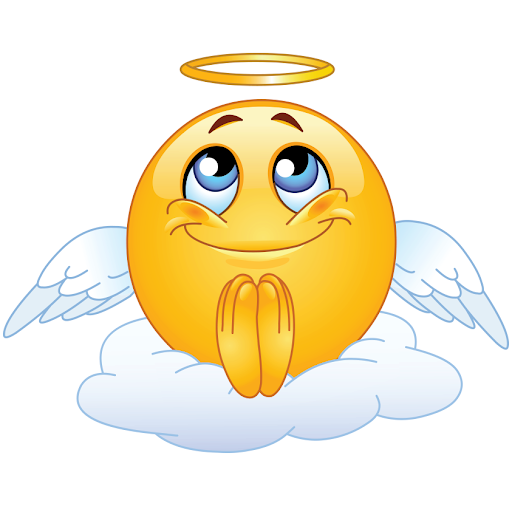 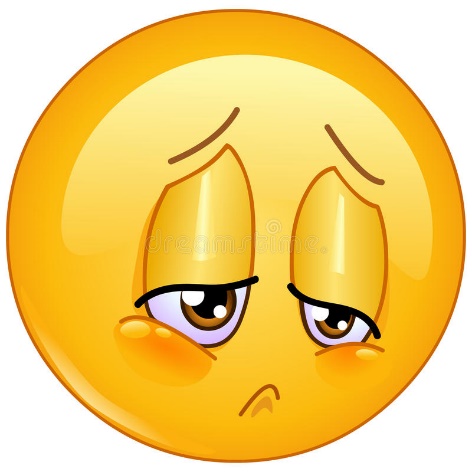 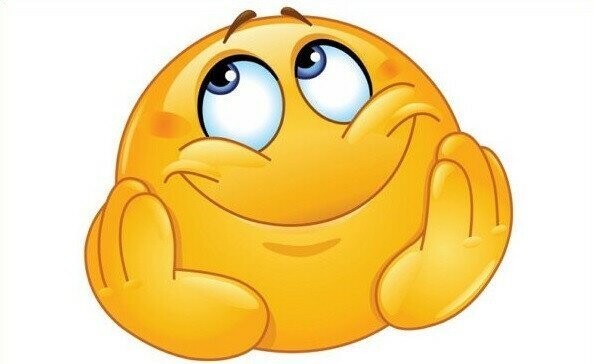 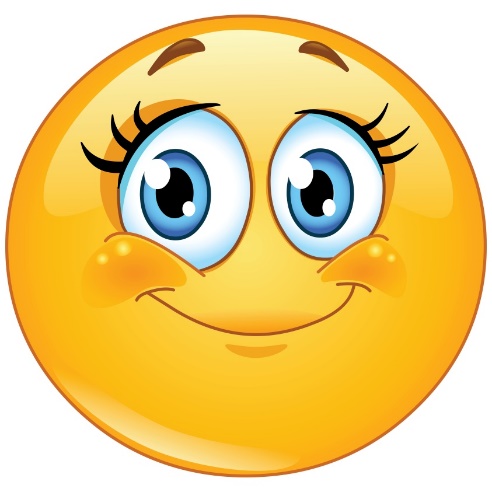 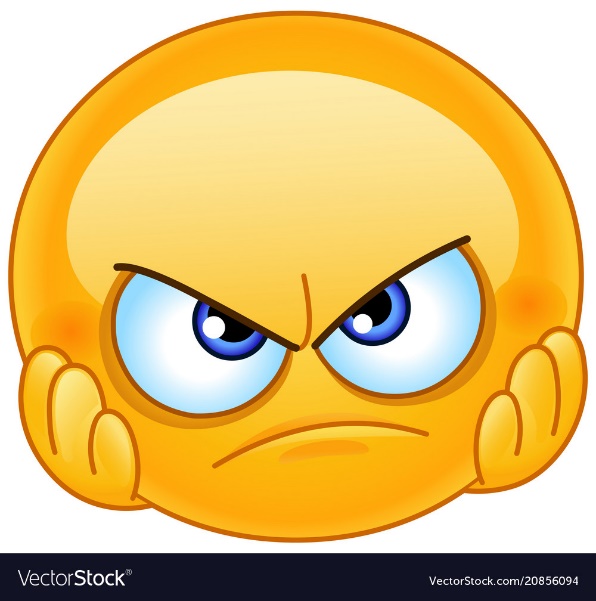 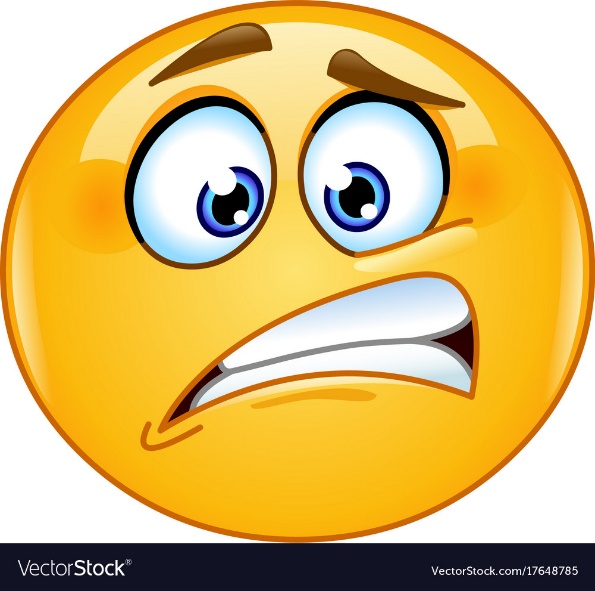 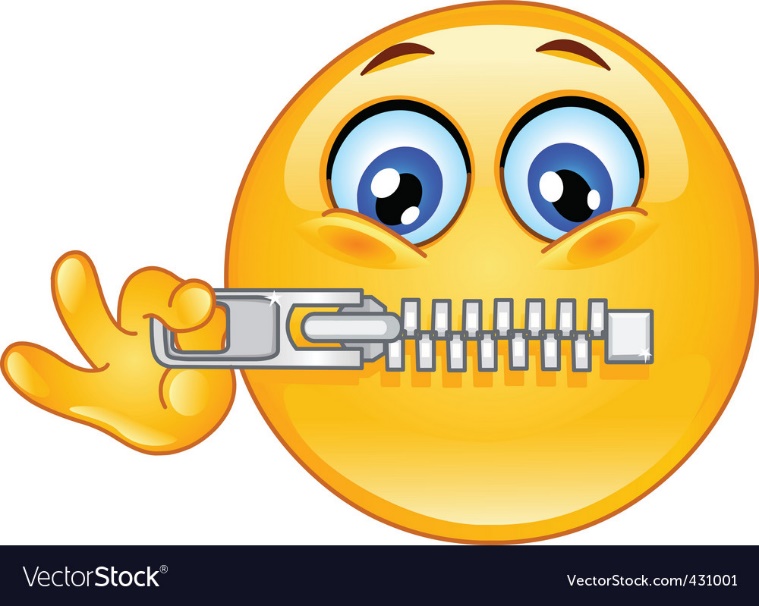 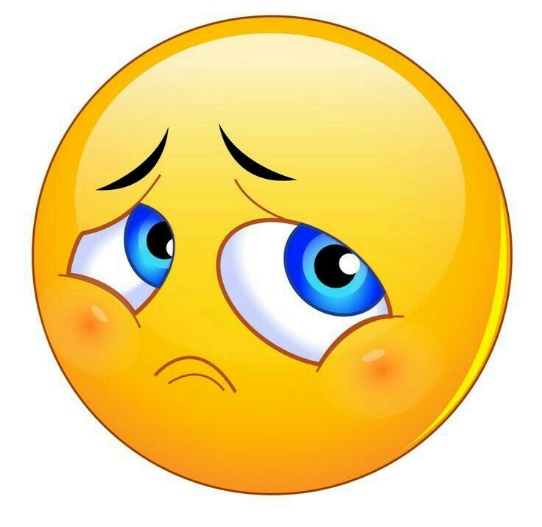 Гімнастика для очей
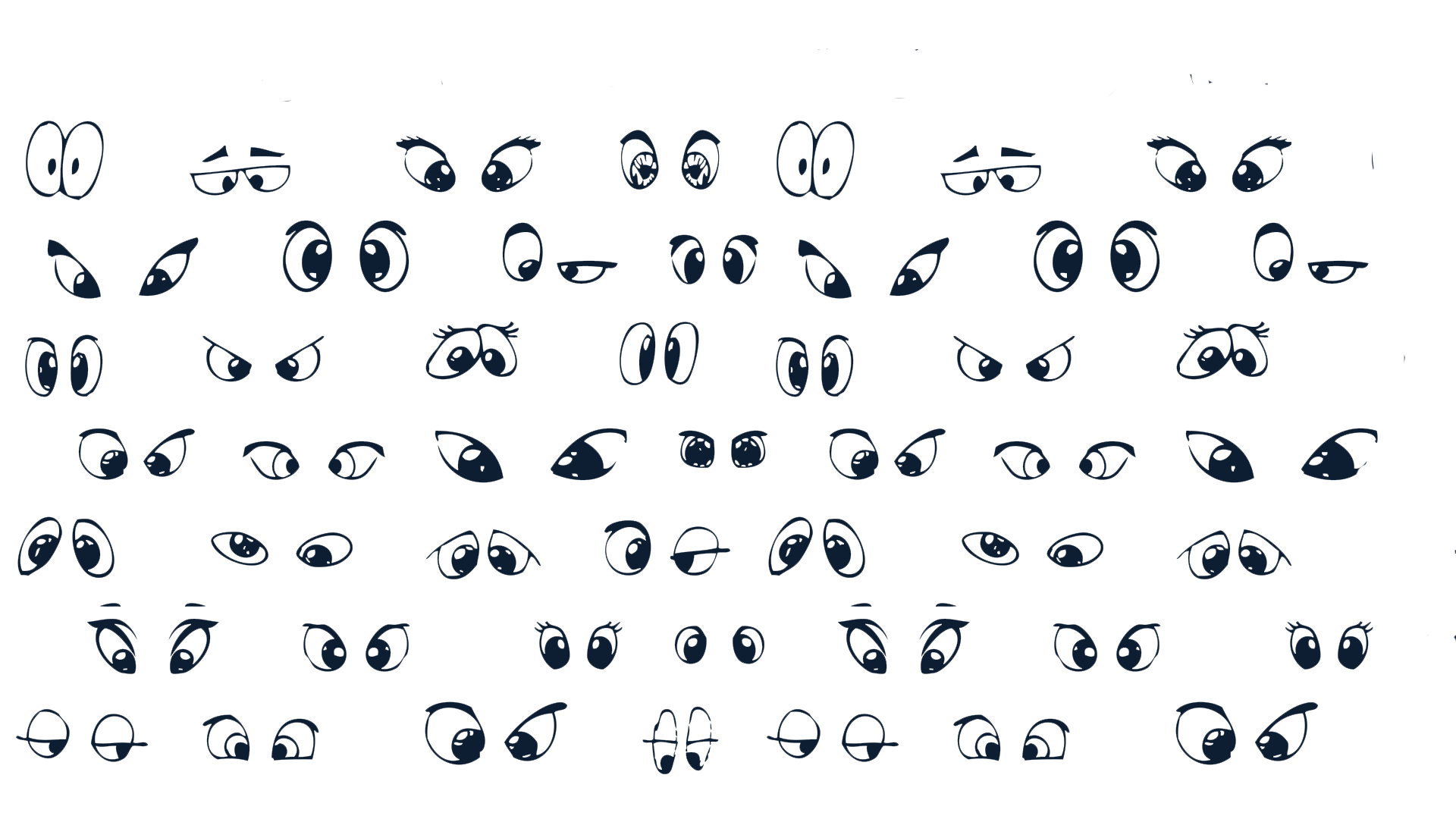 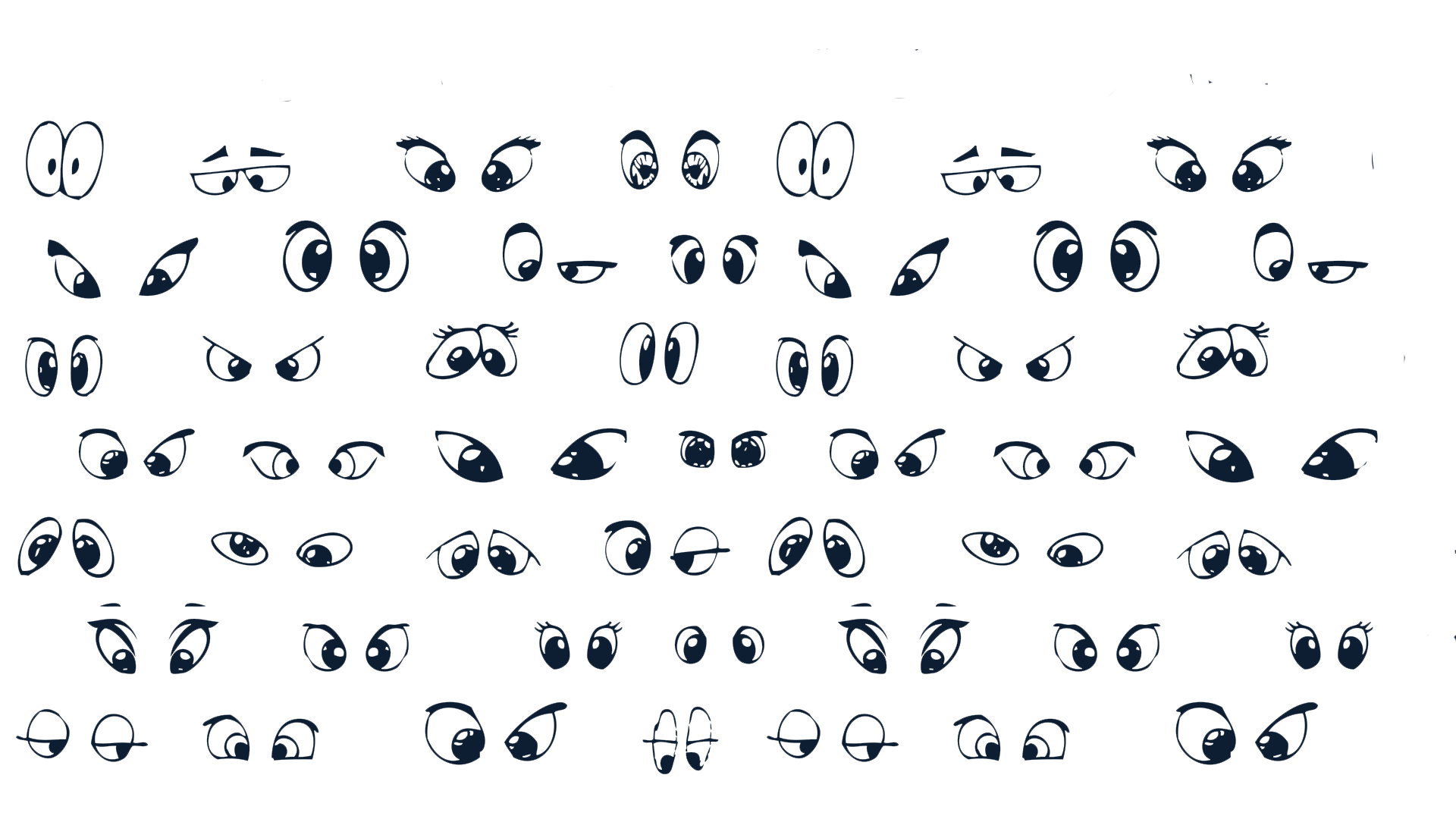 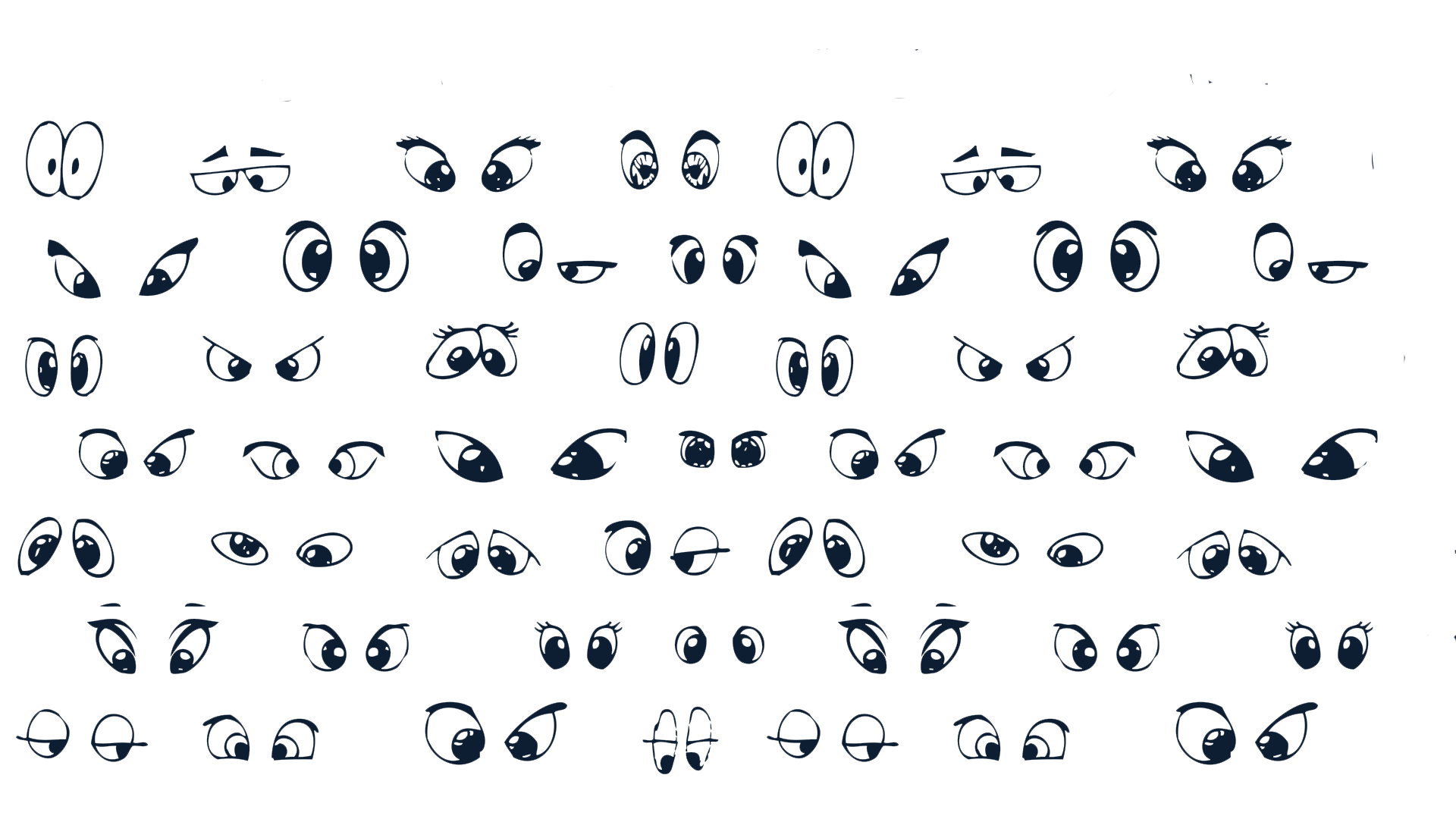 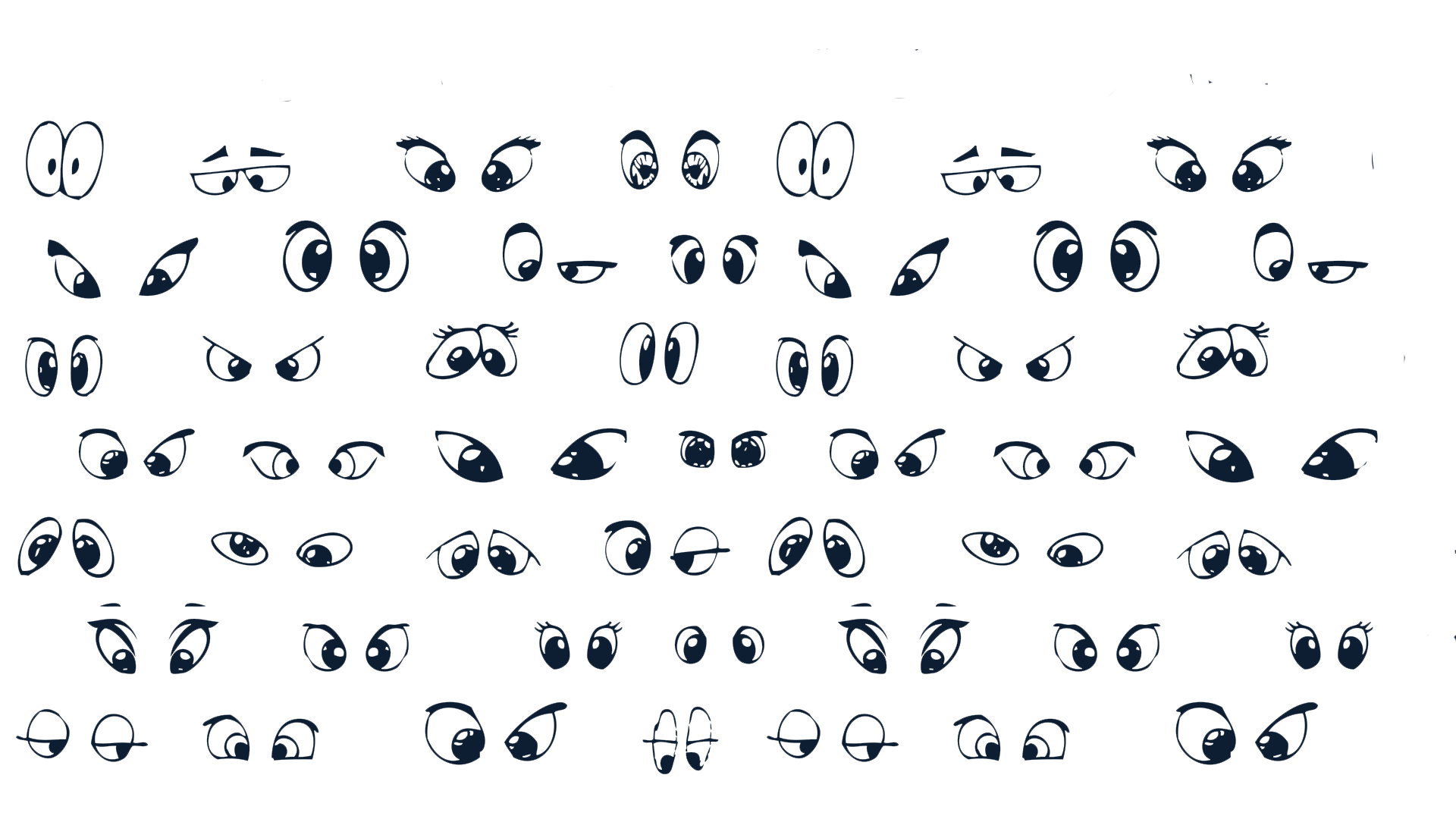 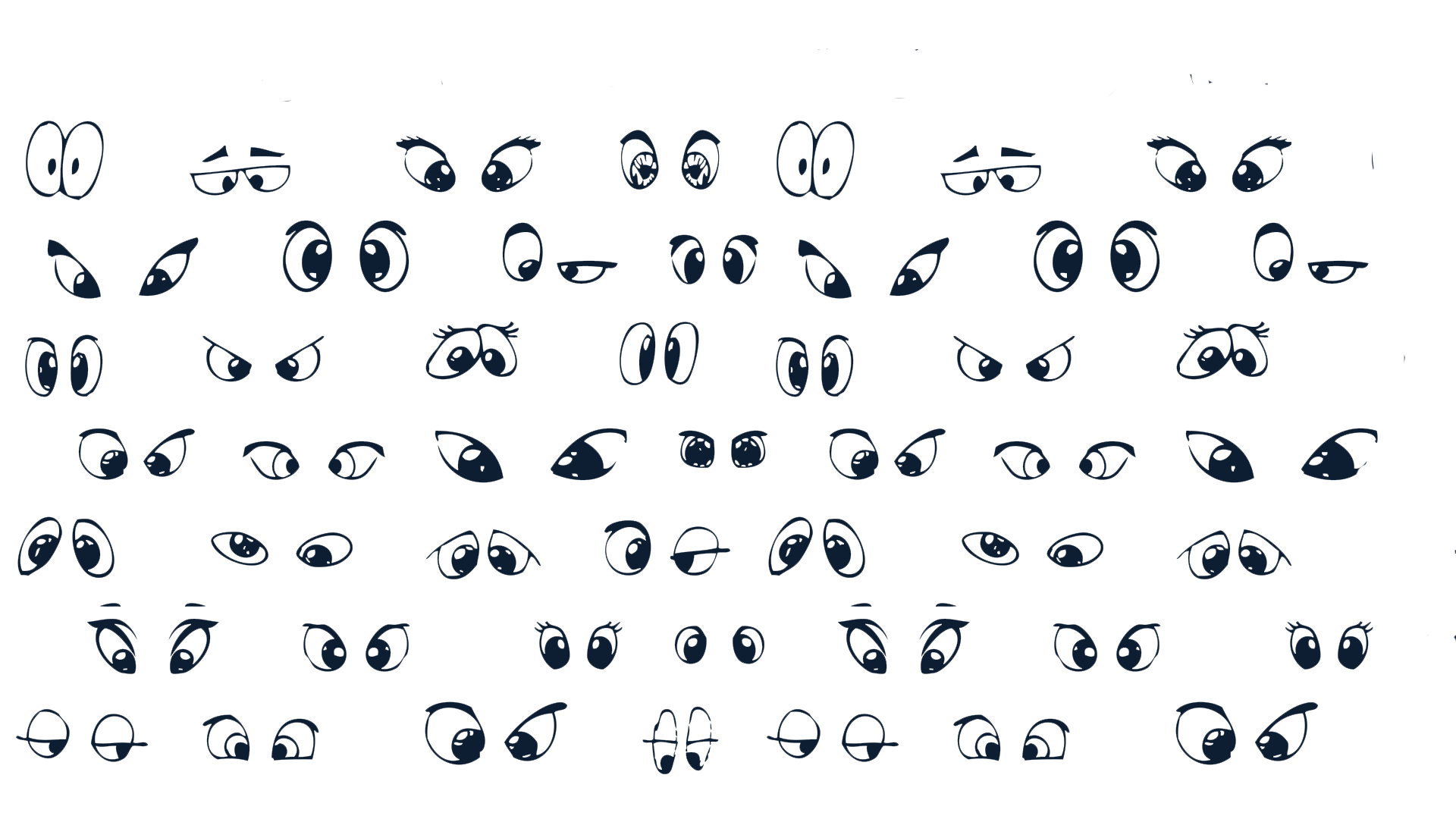 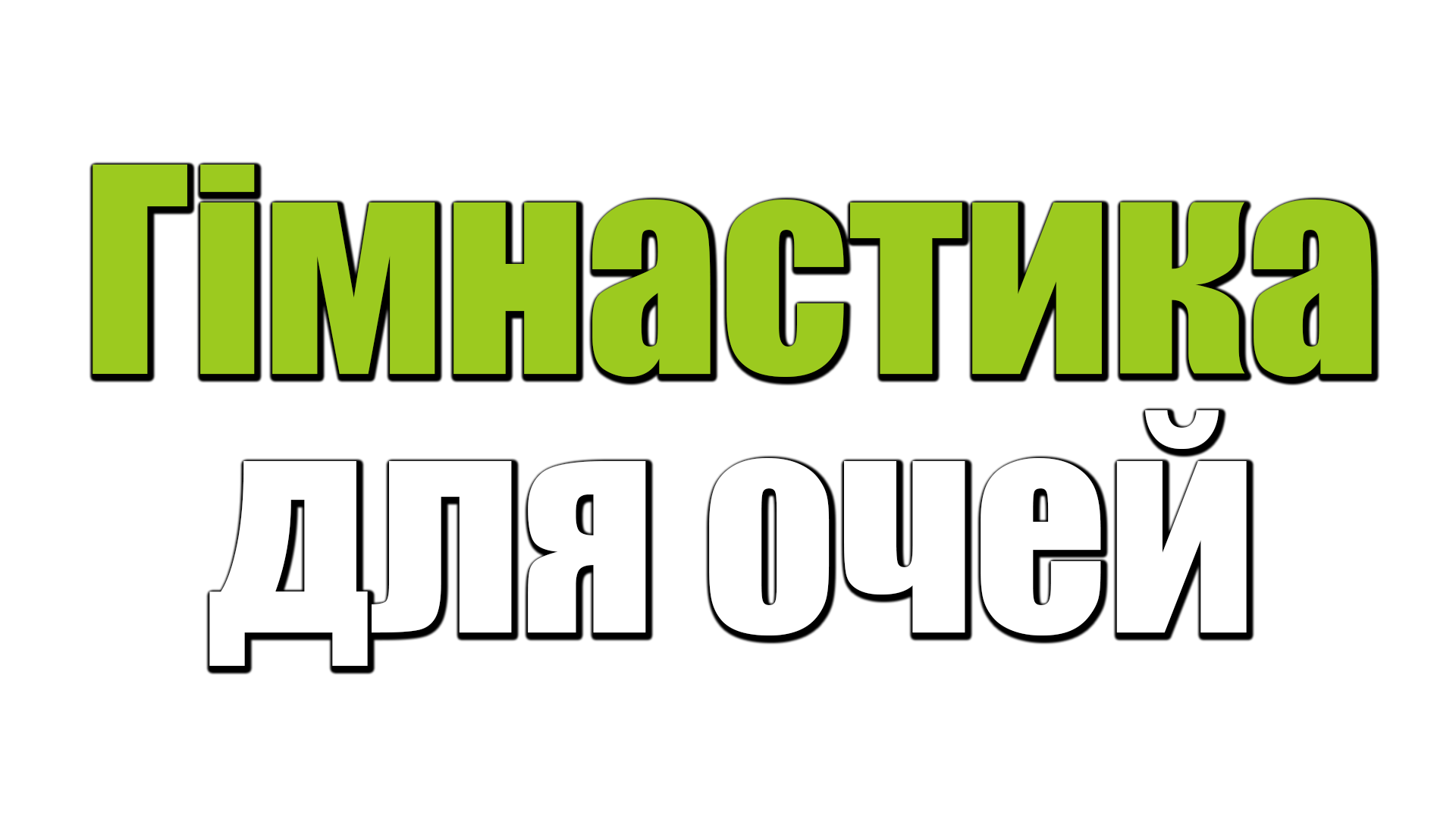 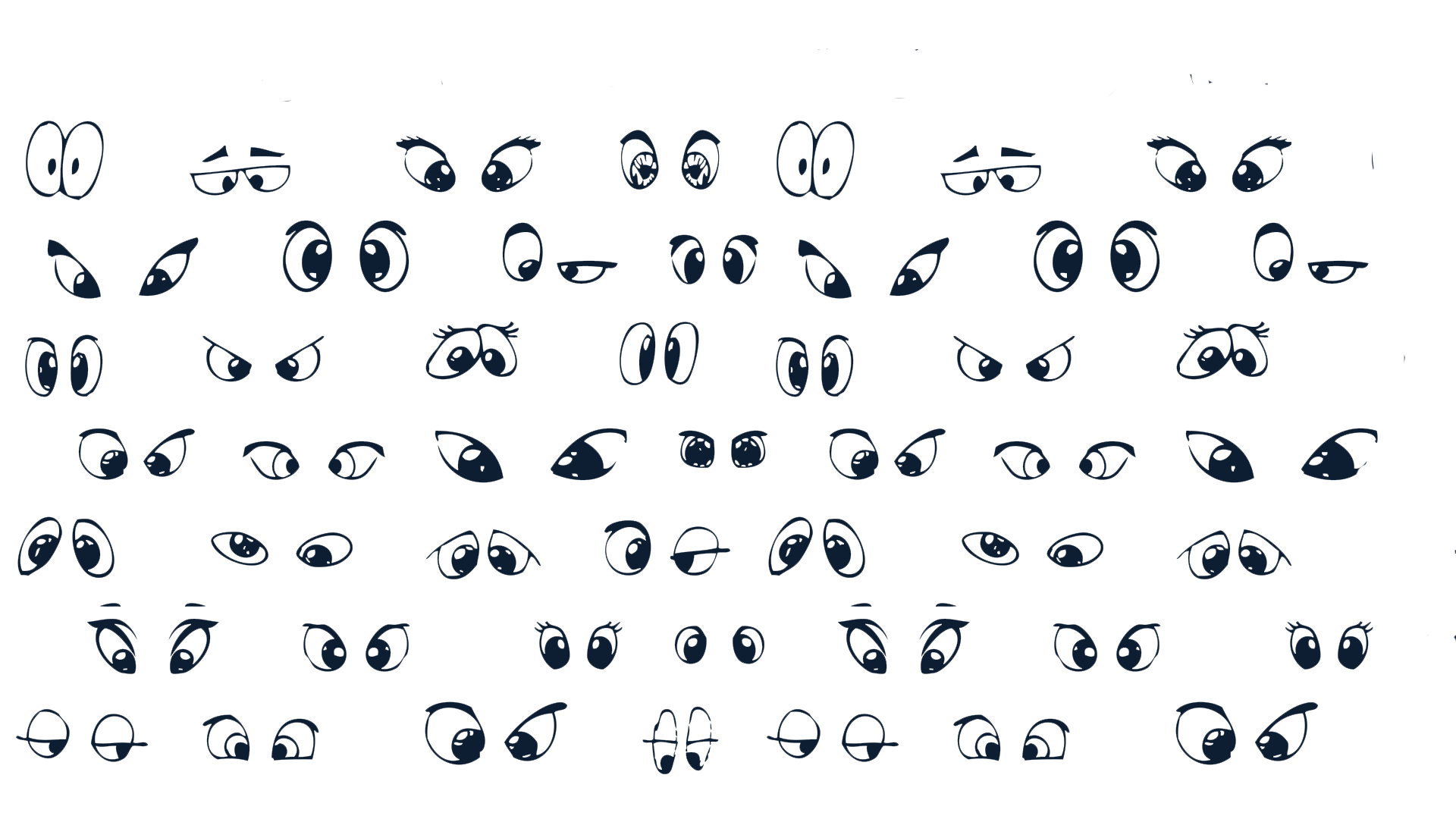 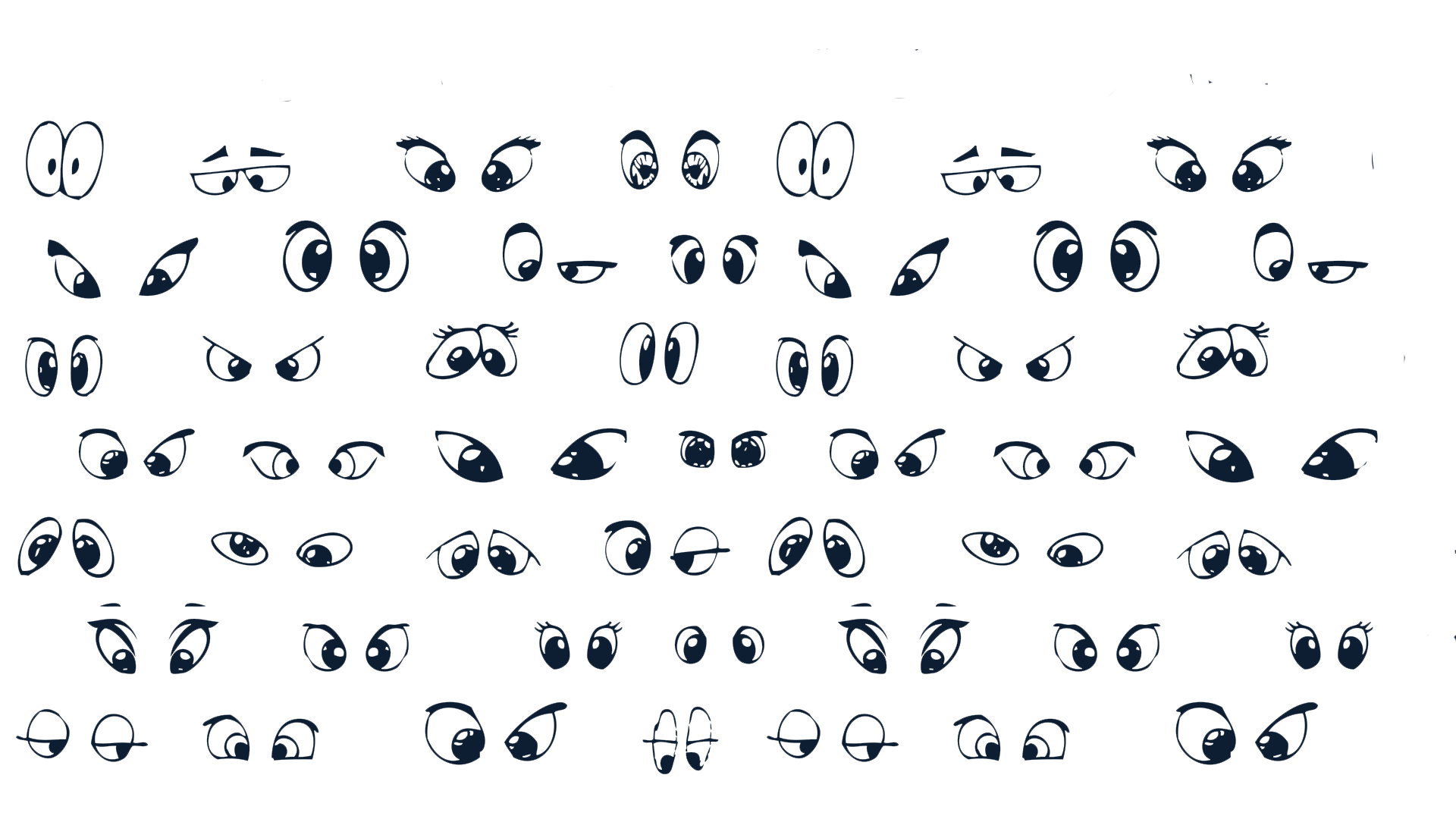 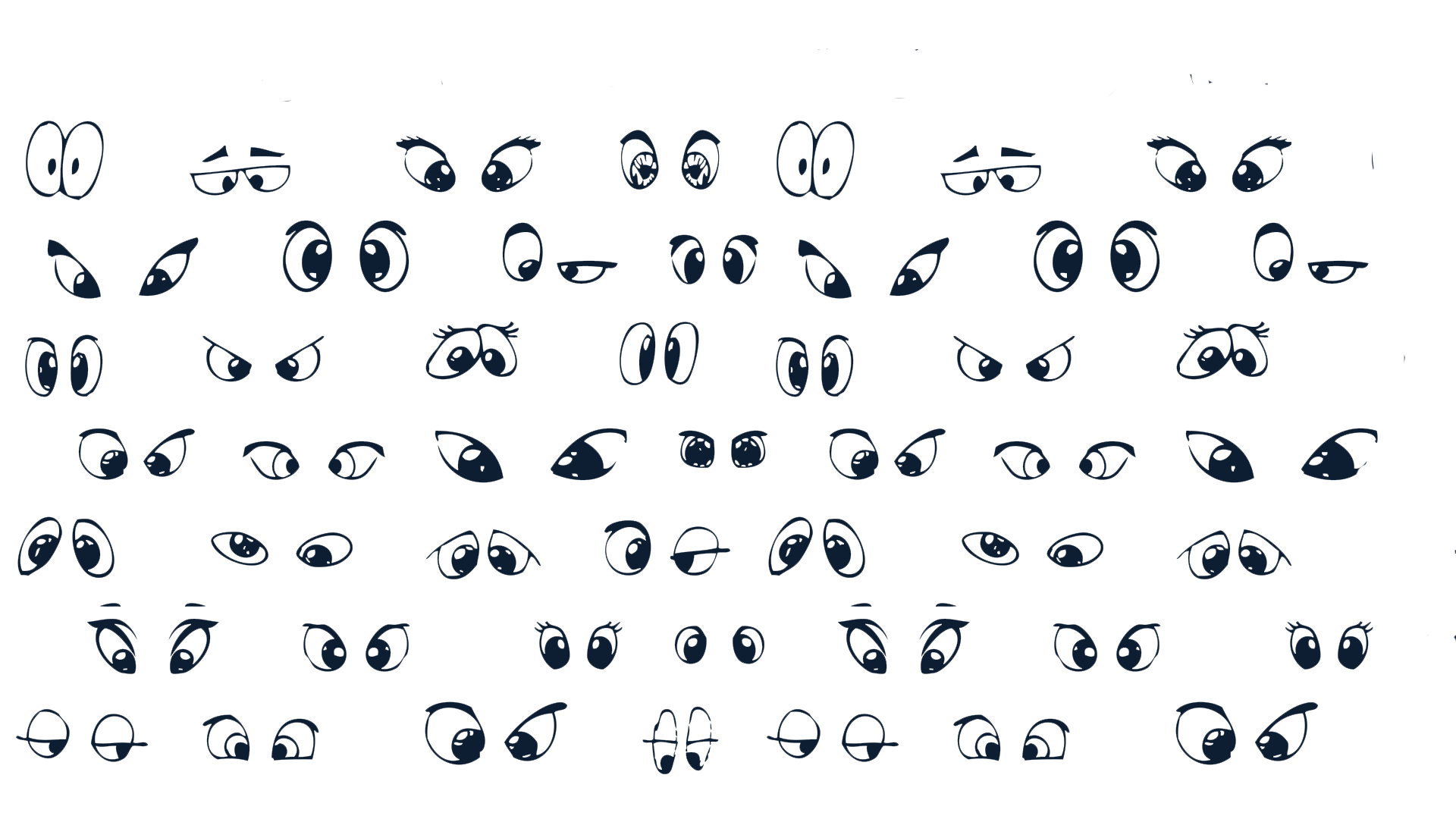 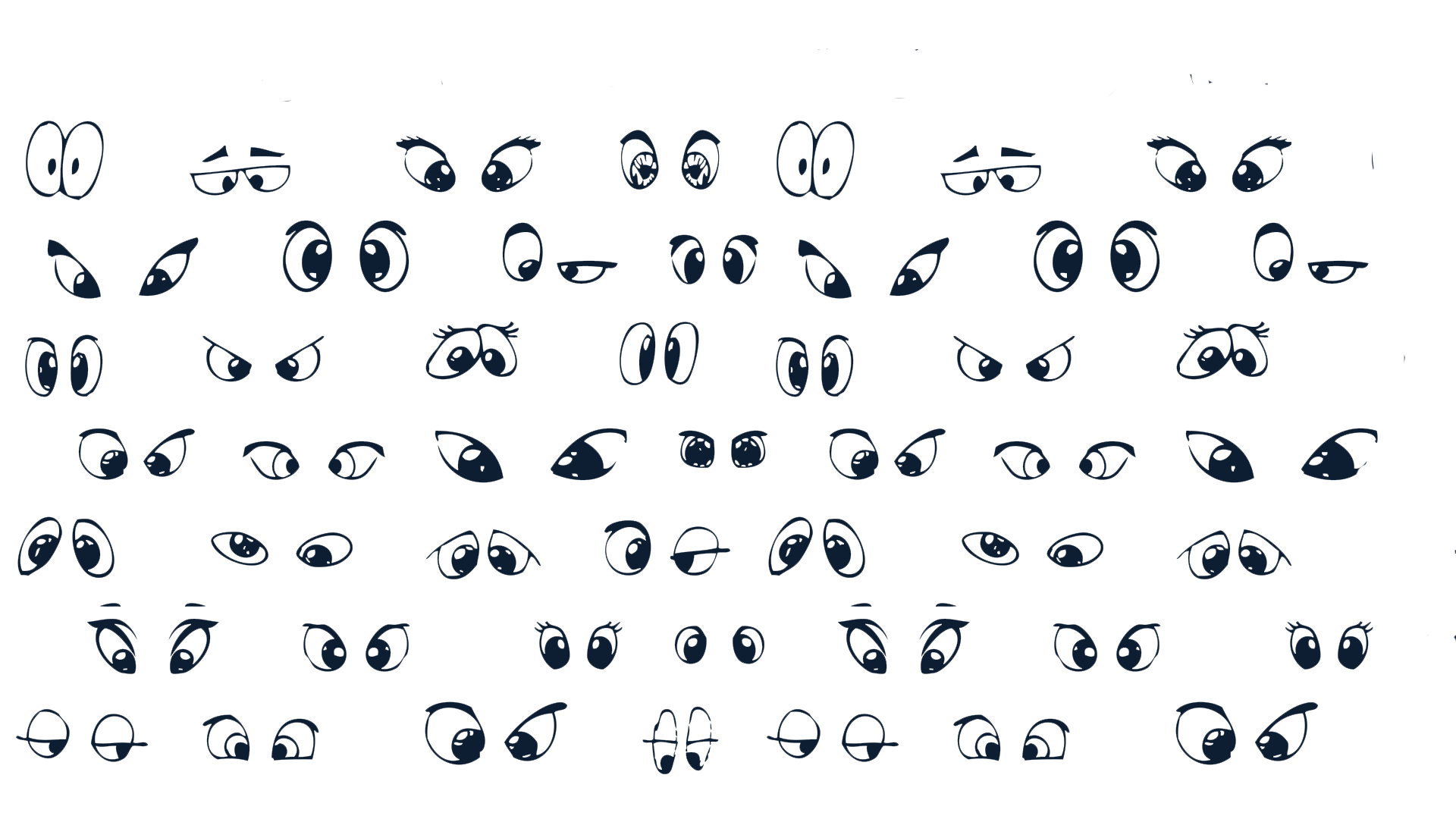 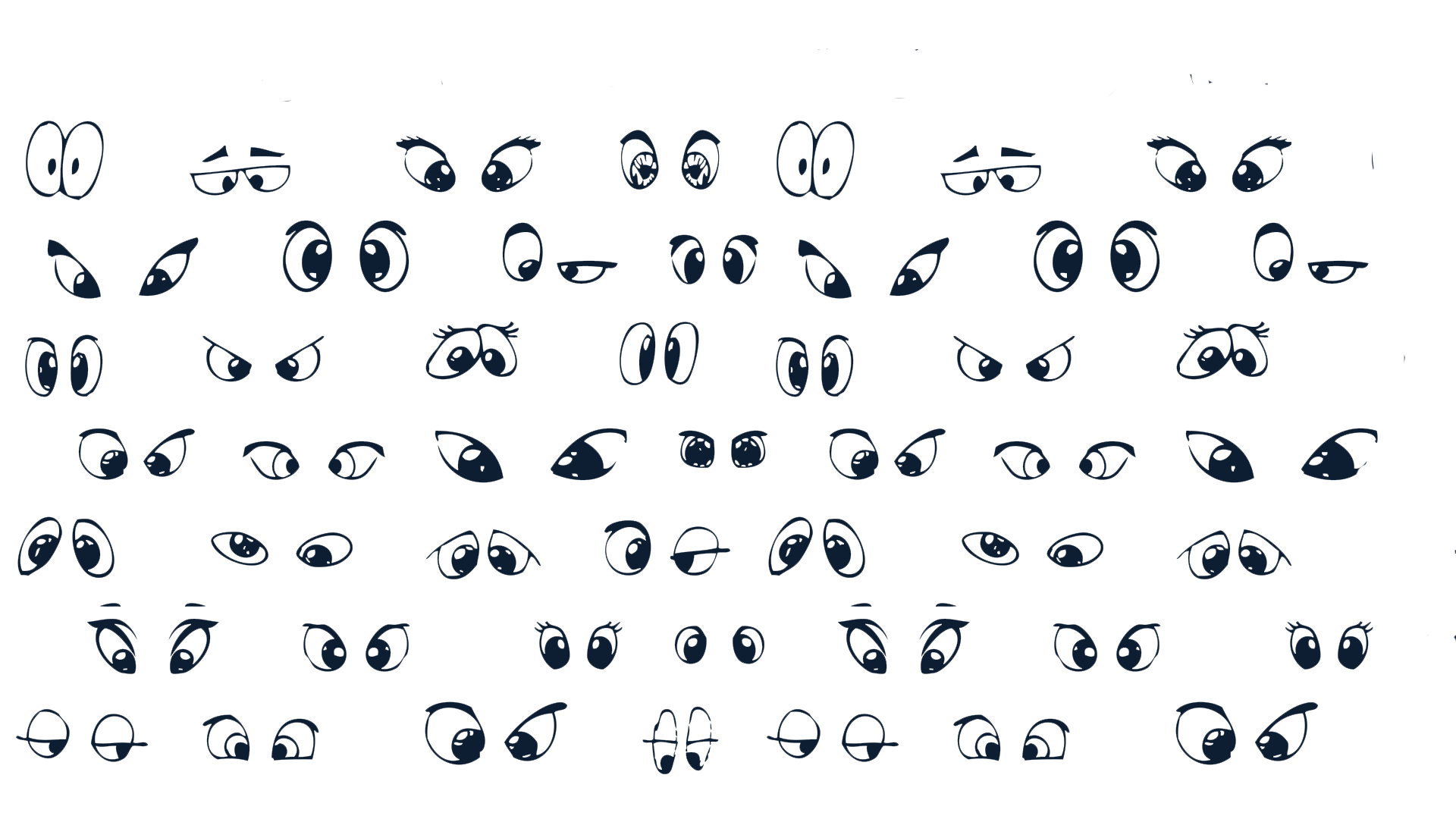 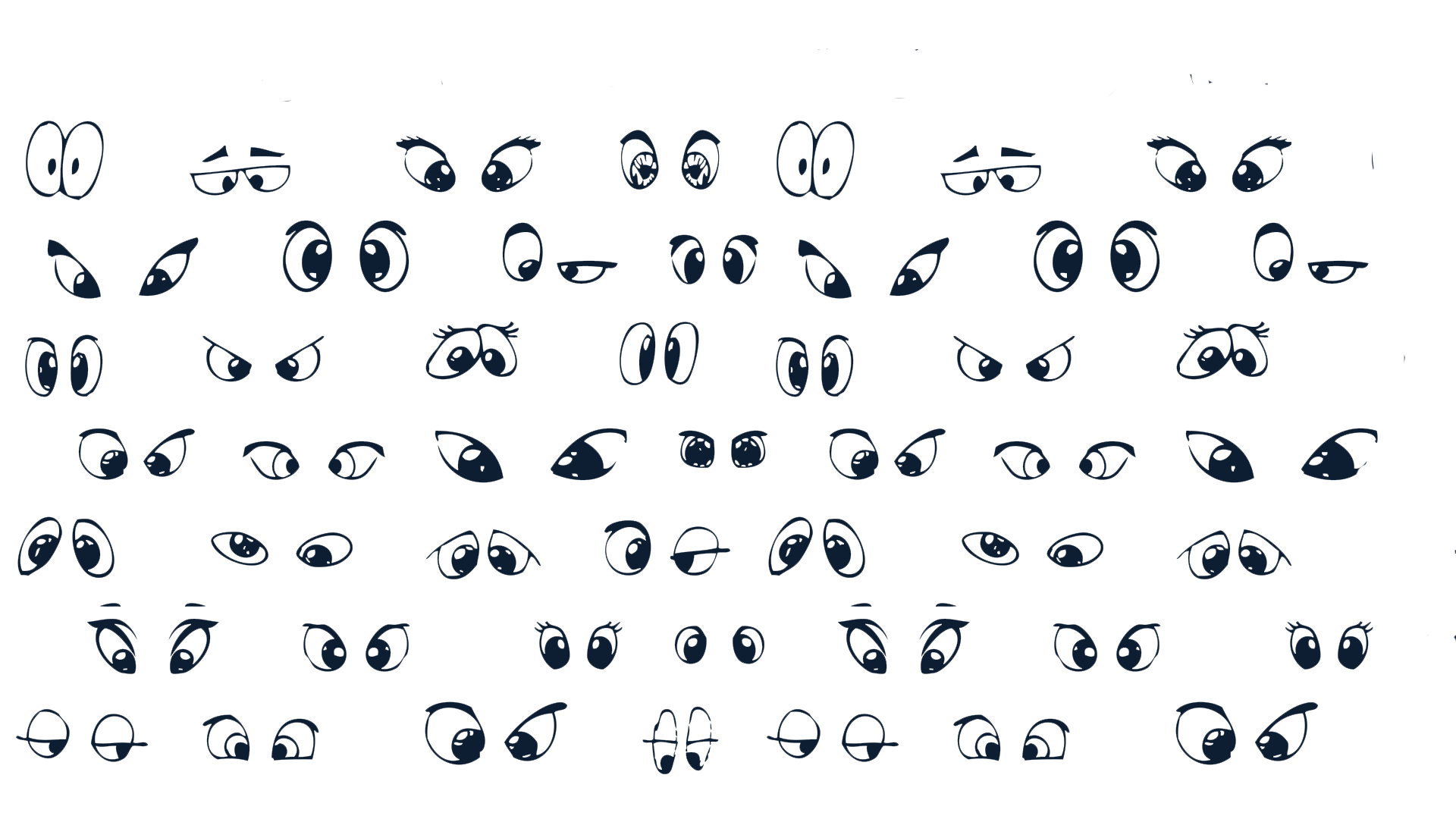 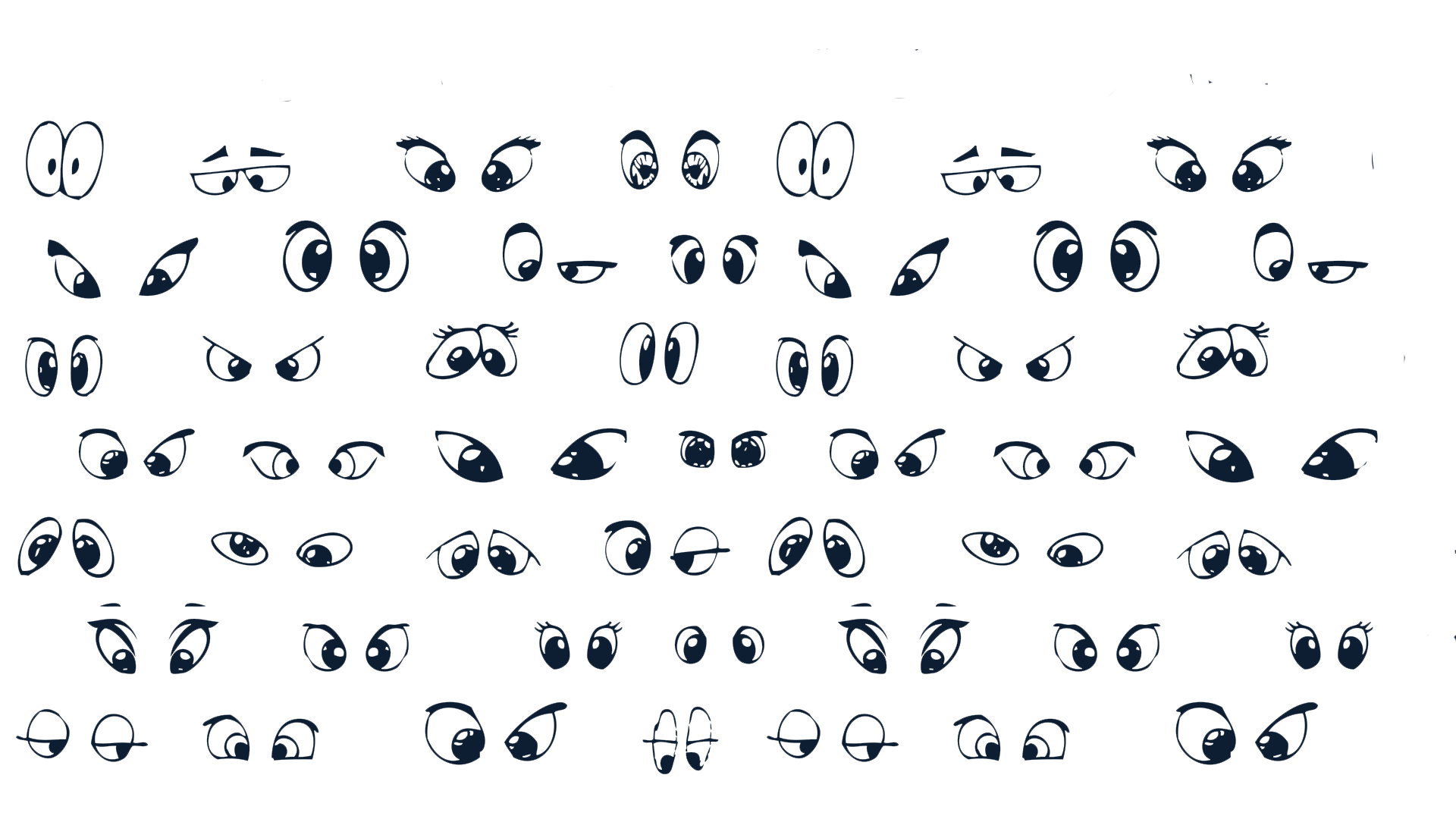 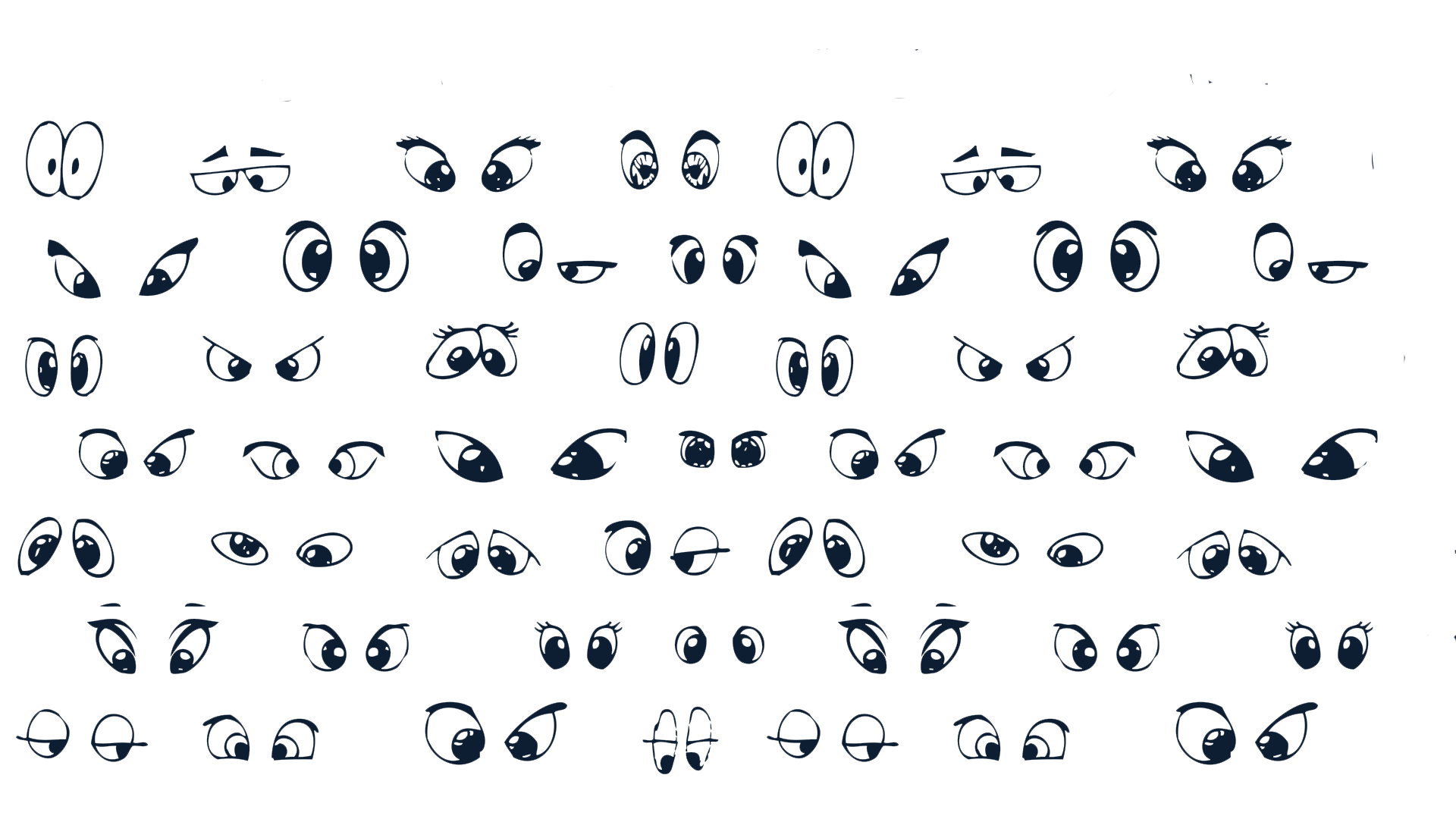 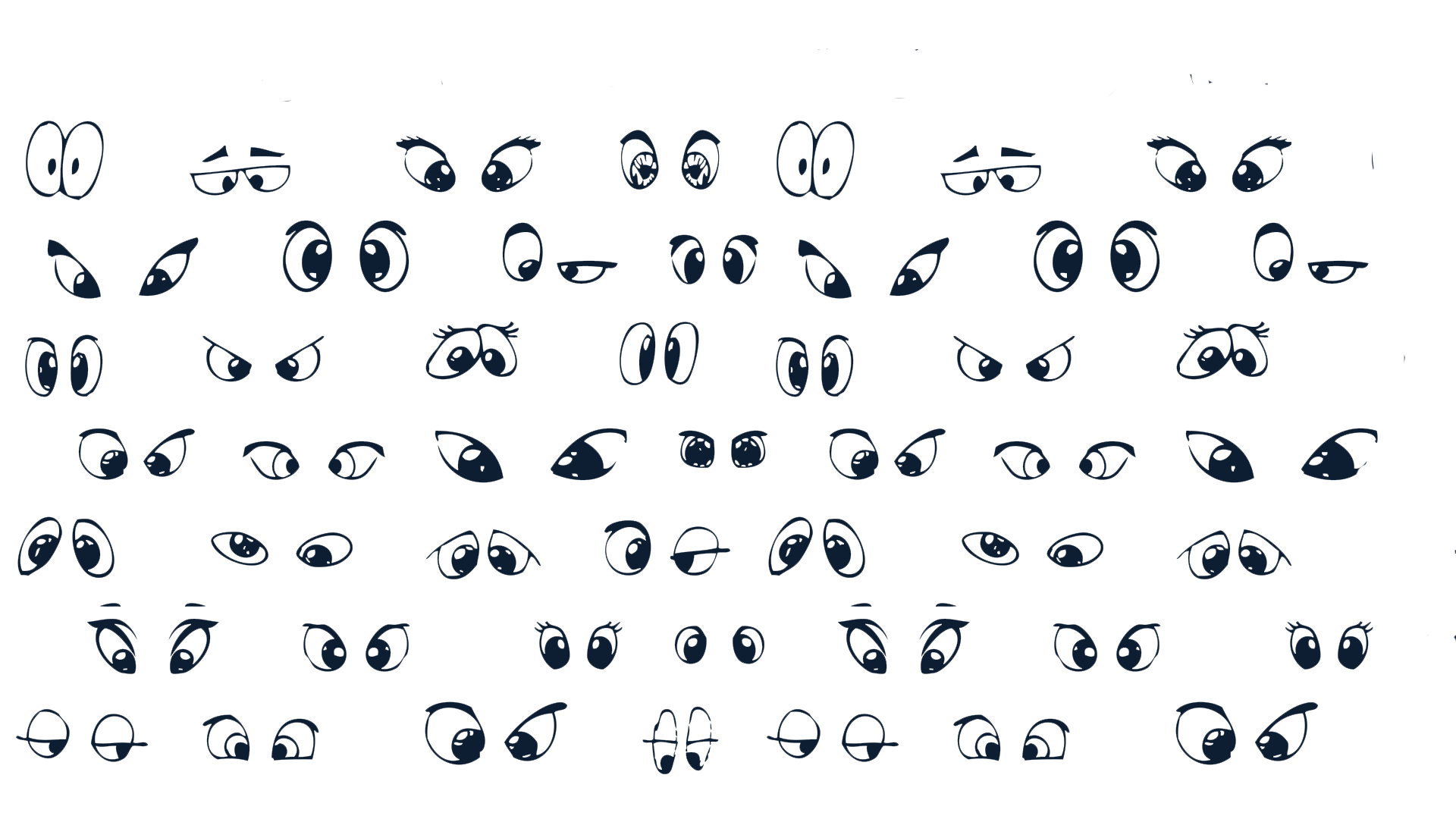 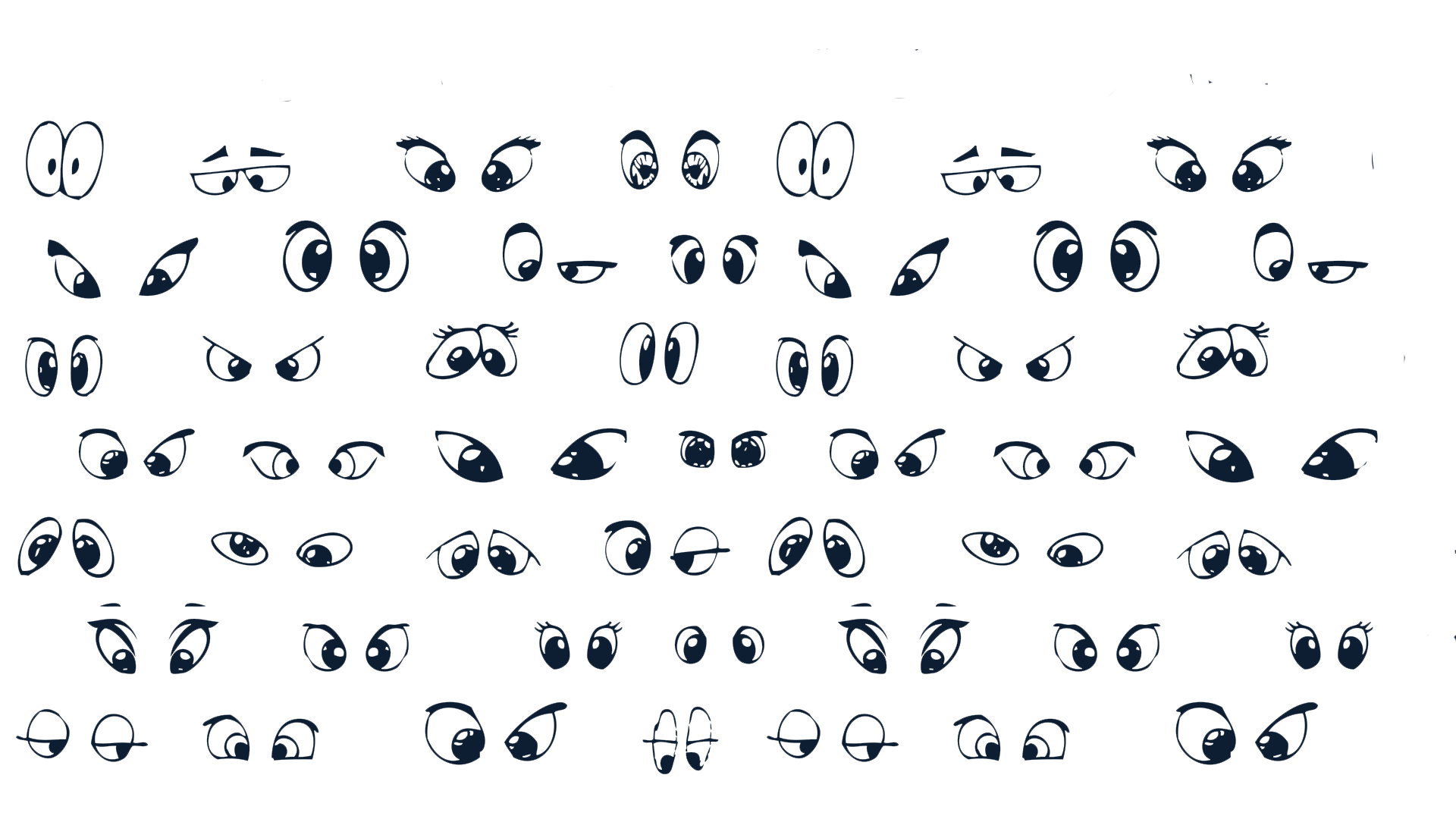 Робота з підручником
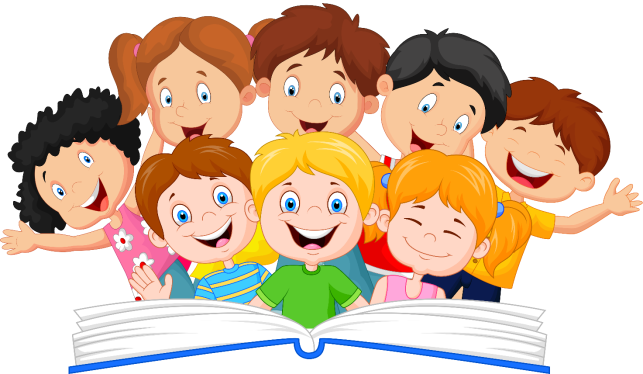 Підручник.
Сторінка
12
Перехід із початкової школи в середню, звичайно, викликає хвилювання. Проте в тебе вже є здобутки в навчанні
Згадай, чого ти навчився / навчилася у 1–4 класах.
Чого тобі хотілося б навчитися у 5 класі?
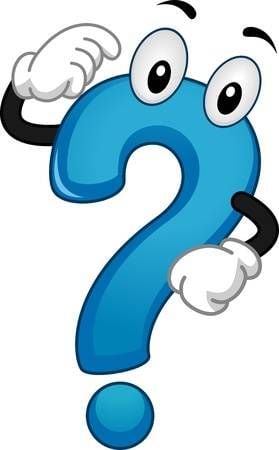 Підручник.
Сторінка
12
Обговоріть, що змінилося у вашому житті, коли ви перейшли до 5 класу. Розкажіть, що ви відчуваєте
Учитель розповів п’ятикласникам і п’ятикласницям про зміни, які можуть відбуватися з ними на початку нового навчального року: ставлення дорослих, розпорядок дня, маршрут до школи, 
багато нових учителів та учительок, уроків, нові однокласники та однокласниці, хвилювання, втома.
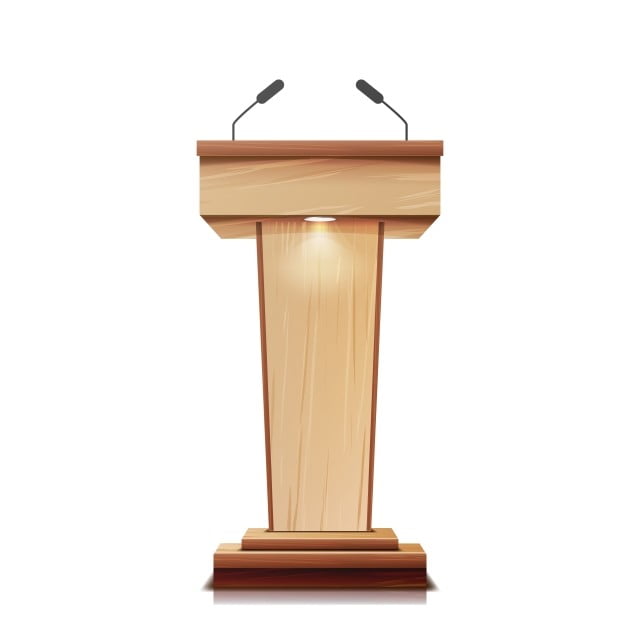 Підручник.
Сторінка
12
Рухлива вправа
Сьогодні
27.09.2022
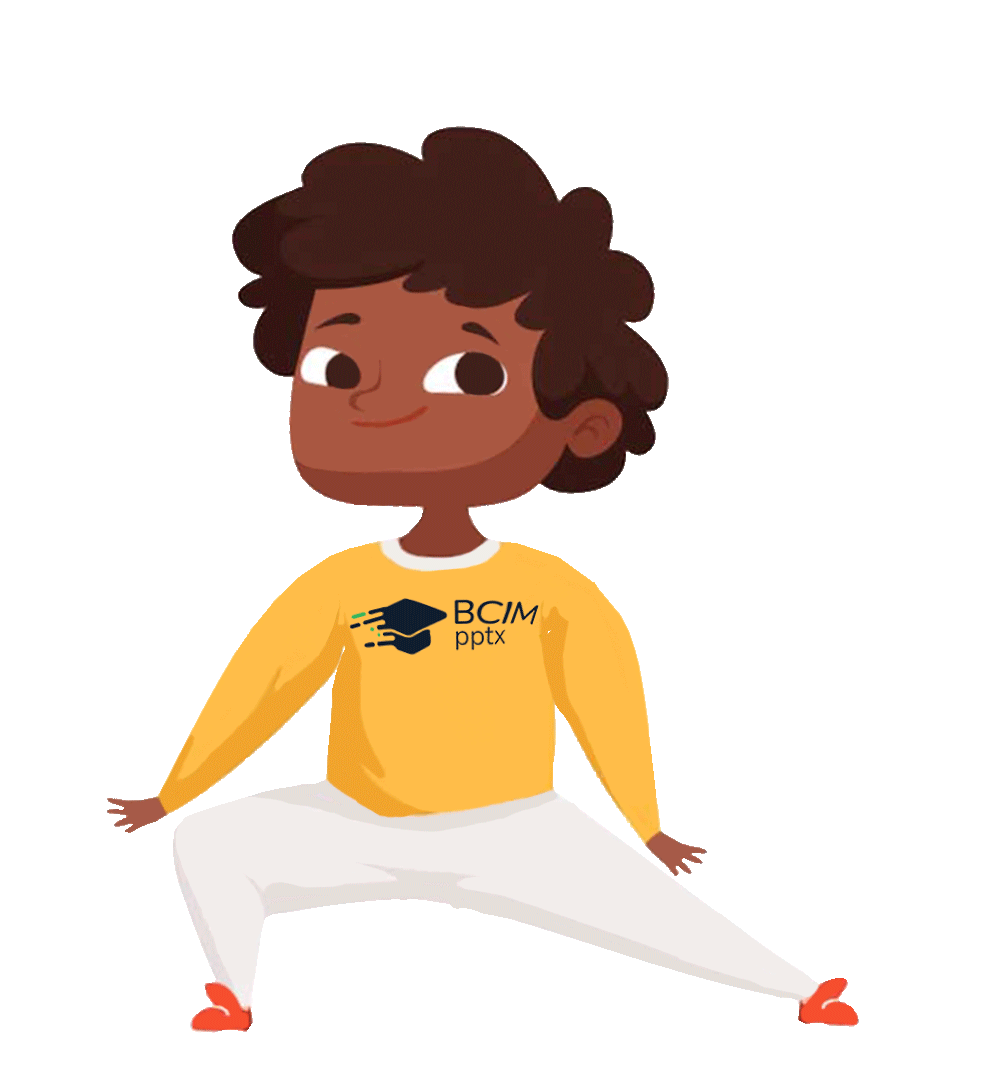 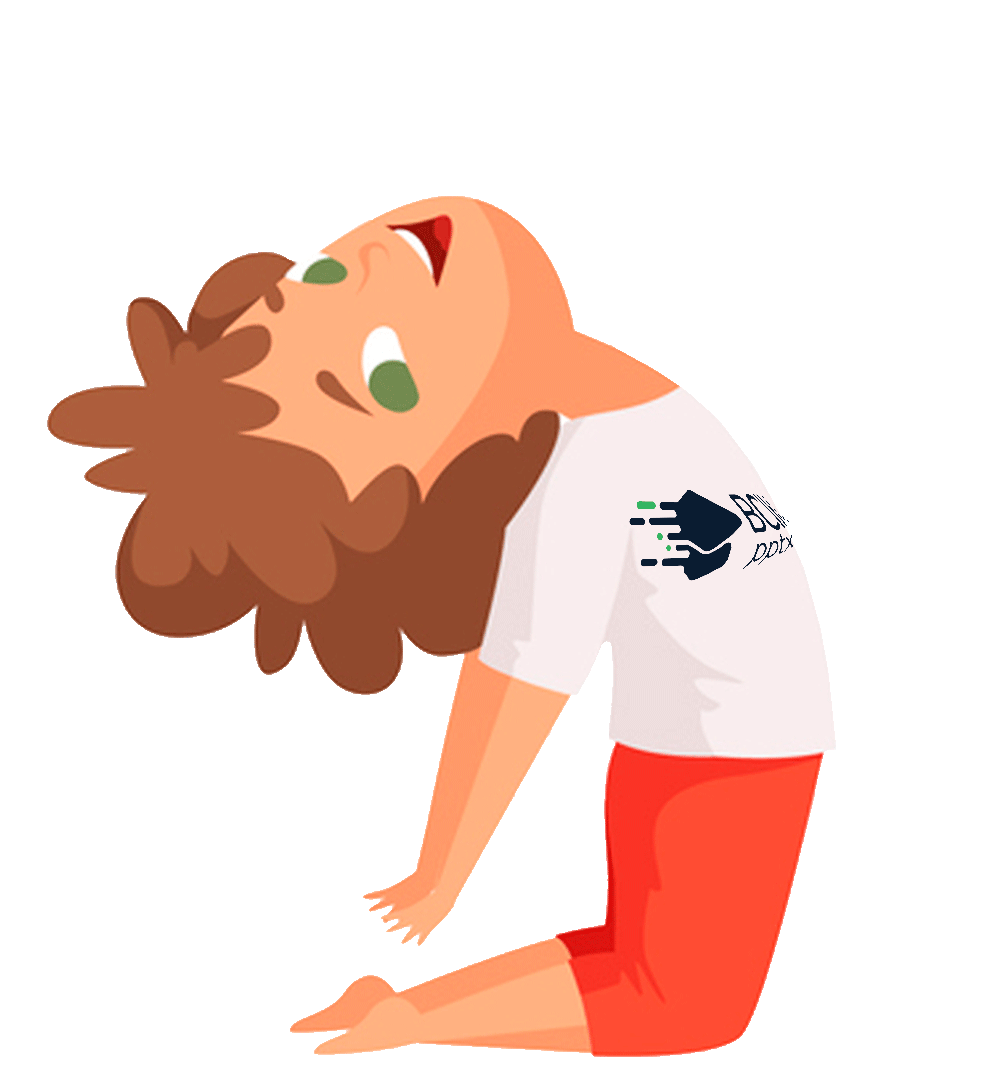 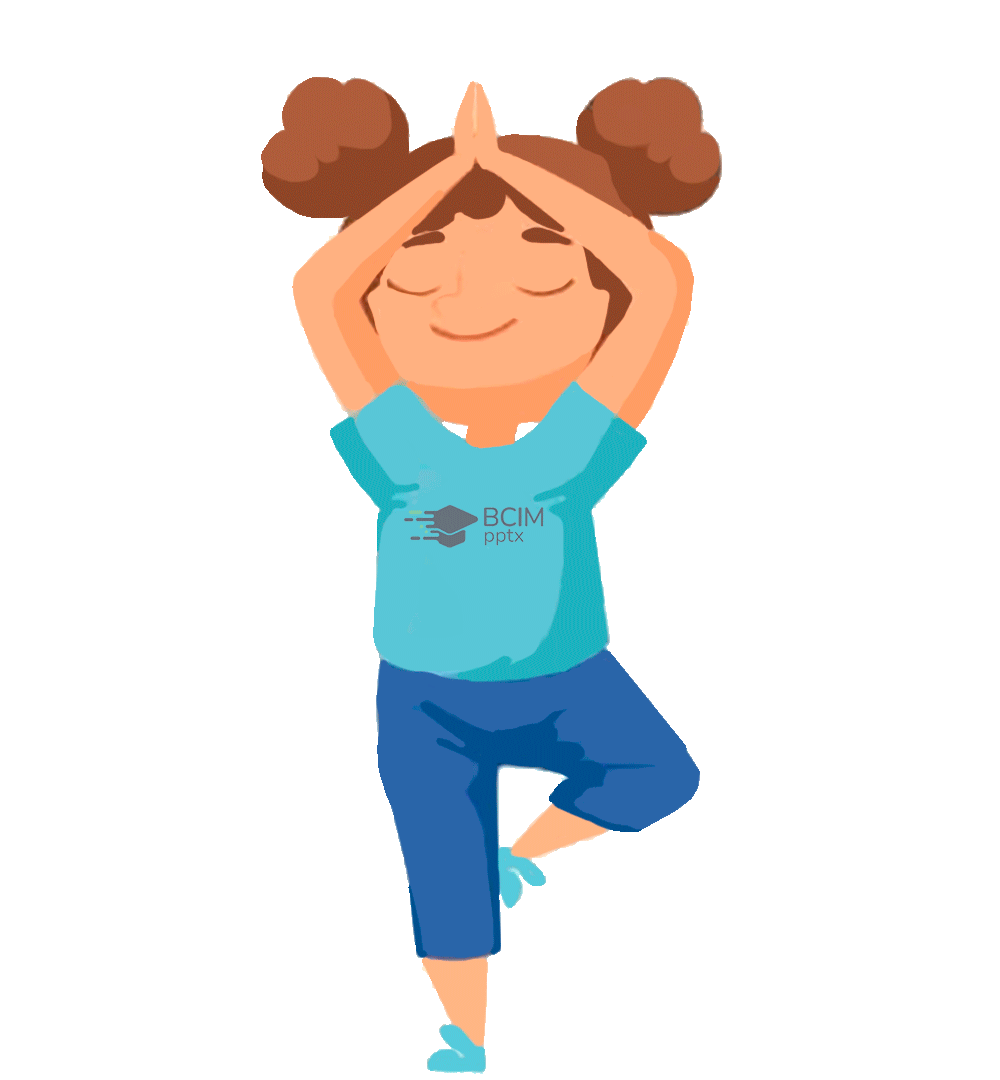 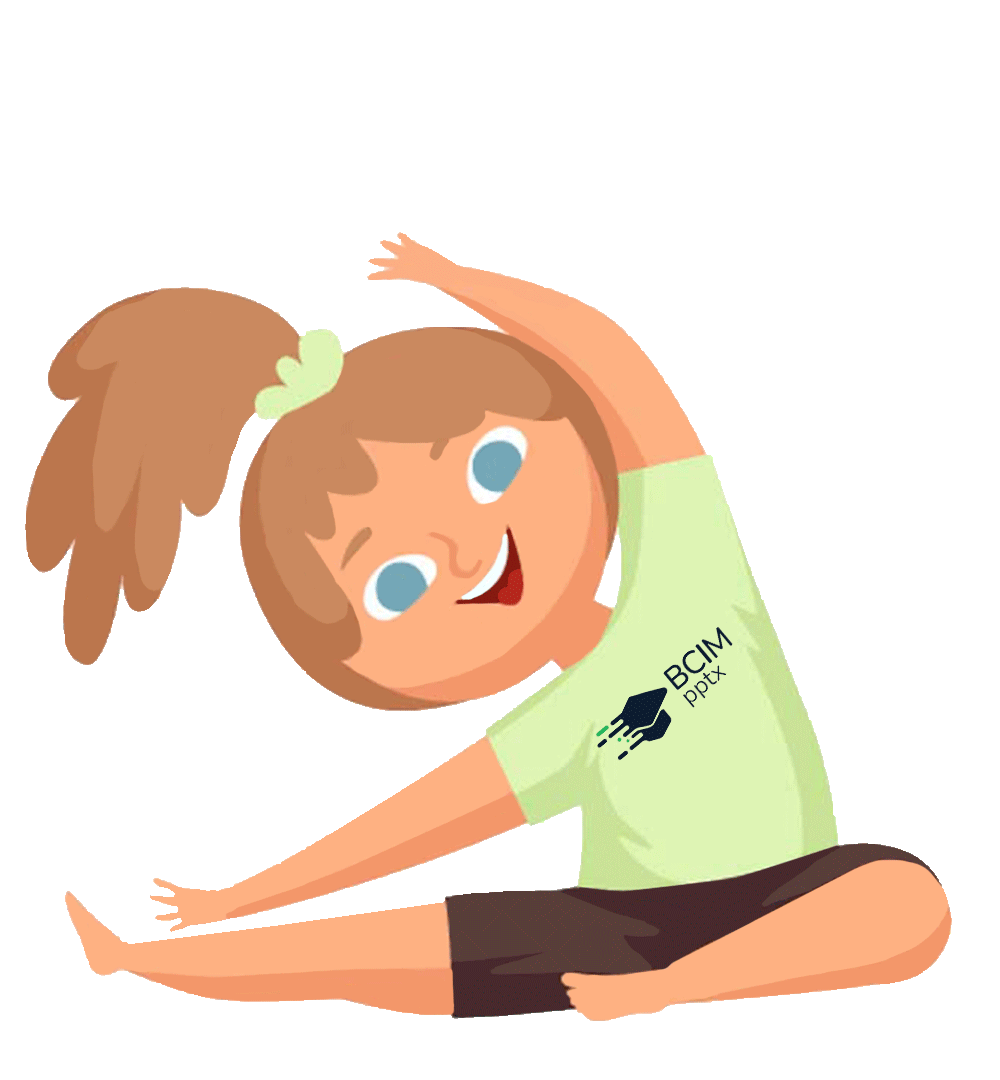 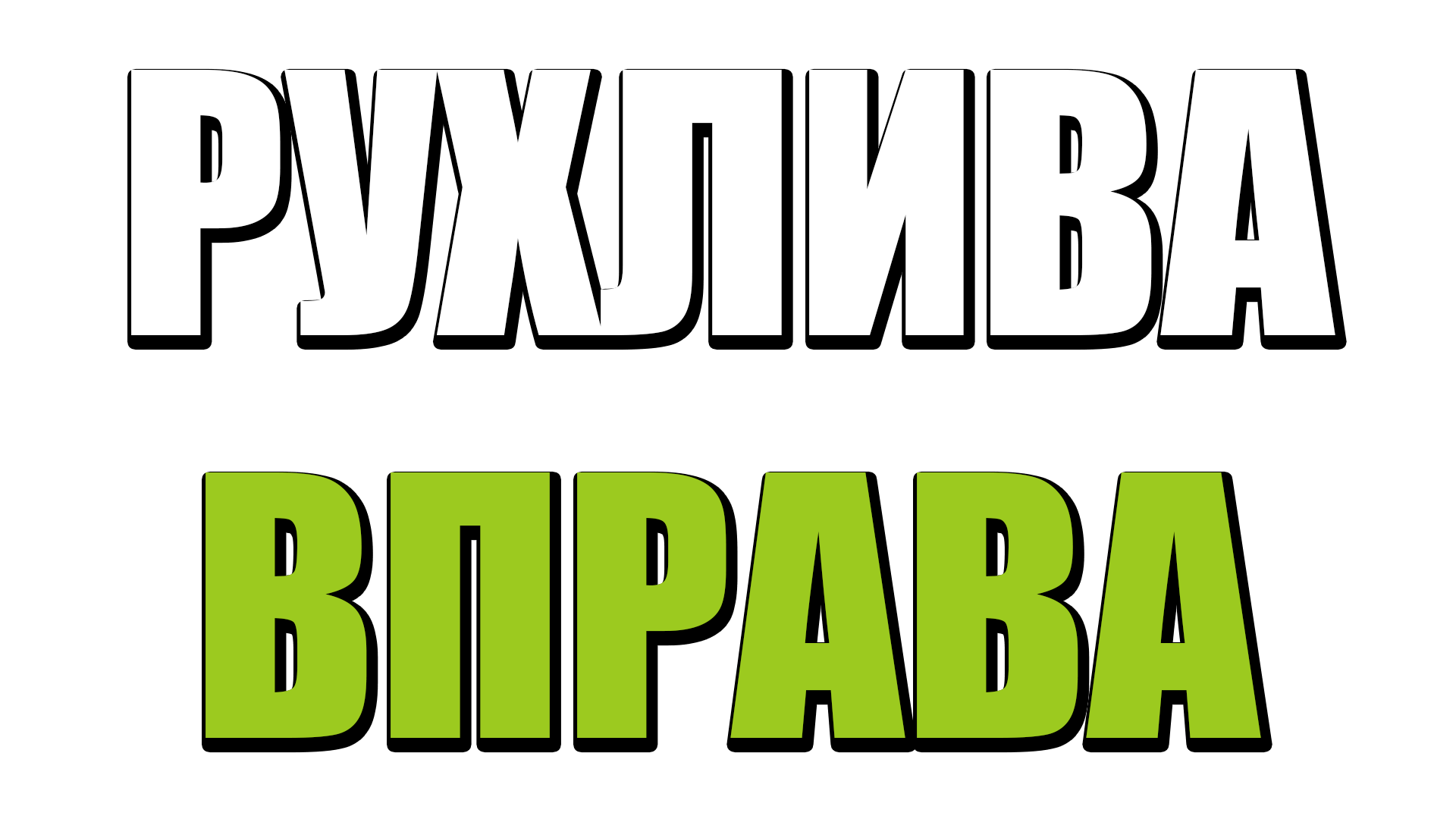 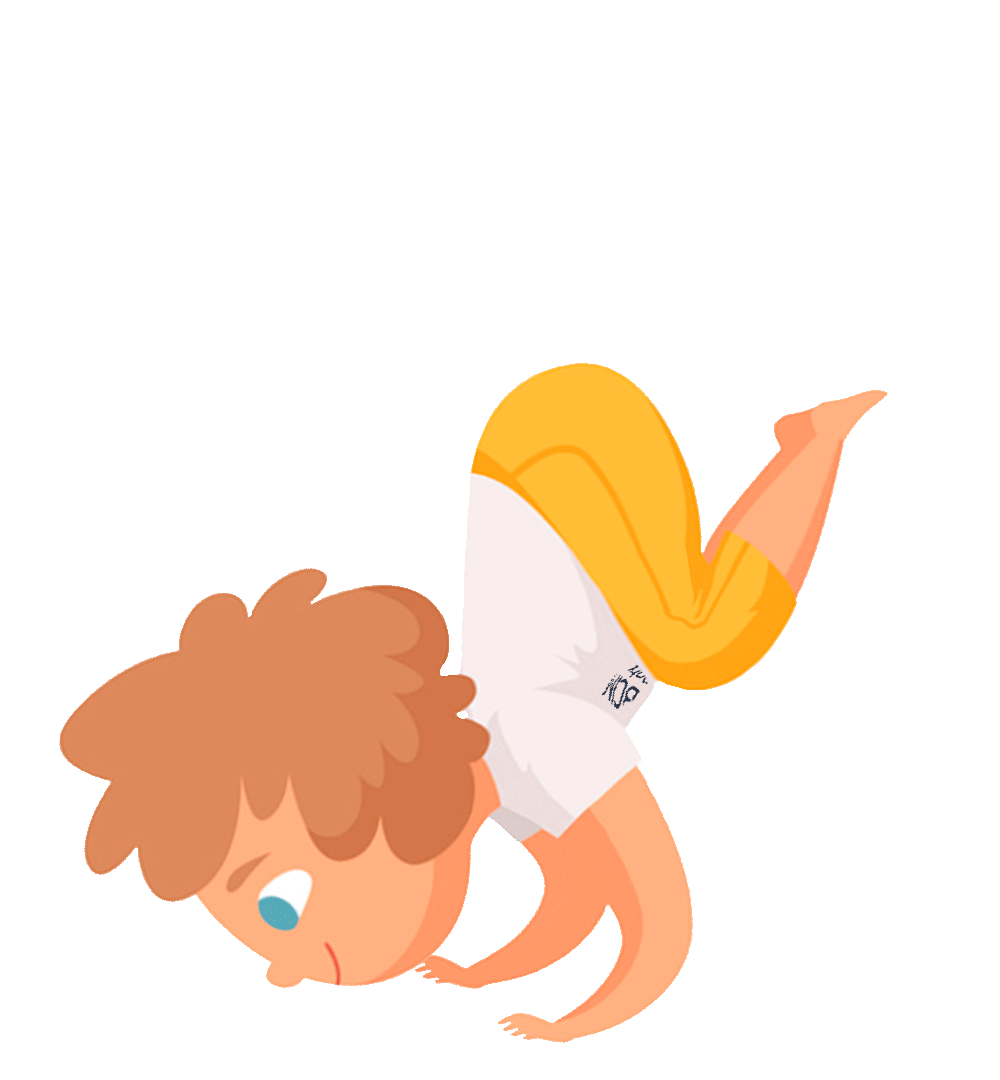 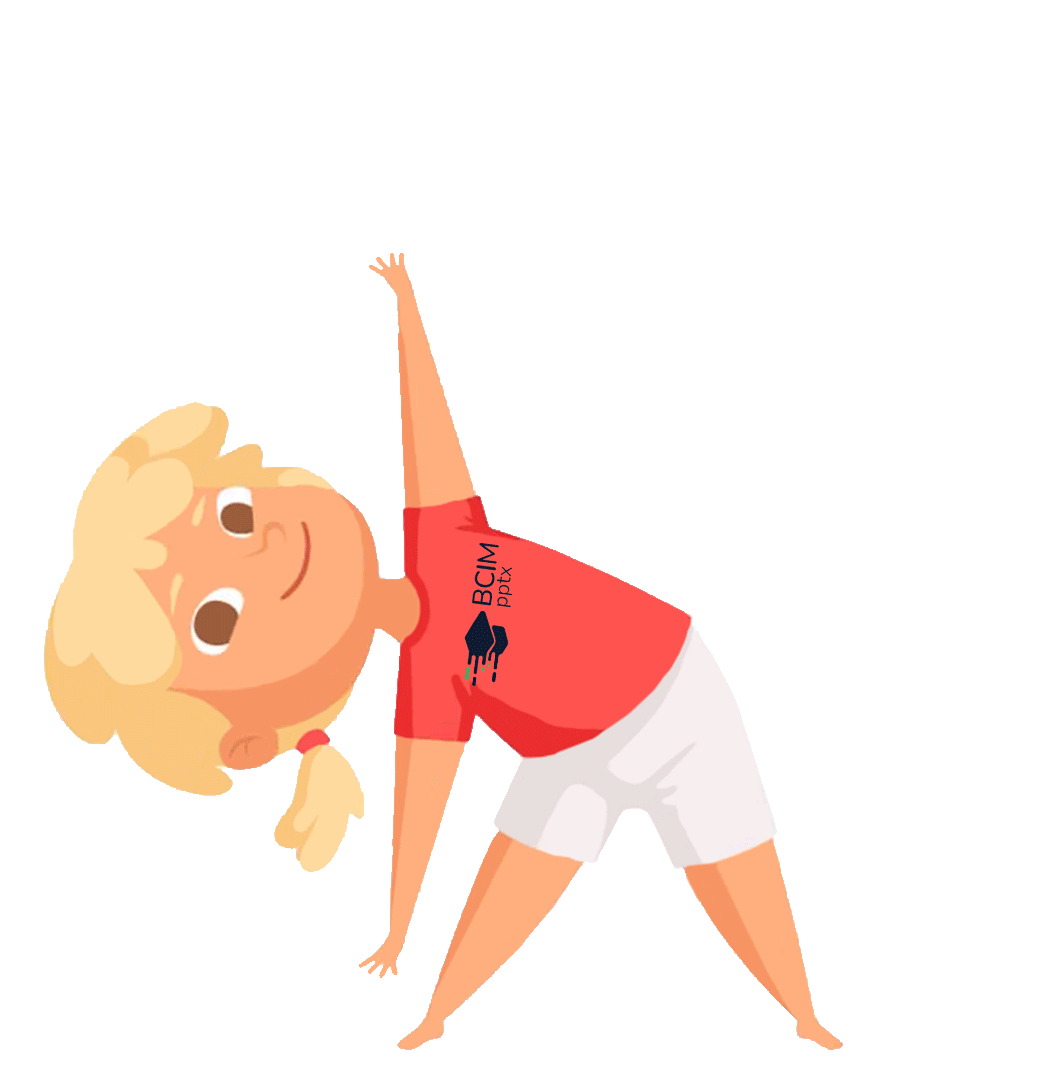 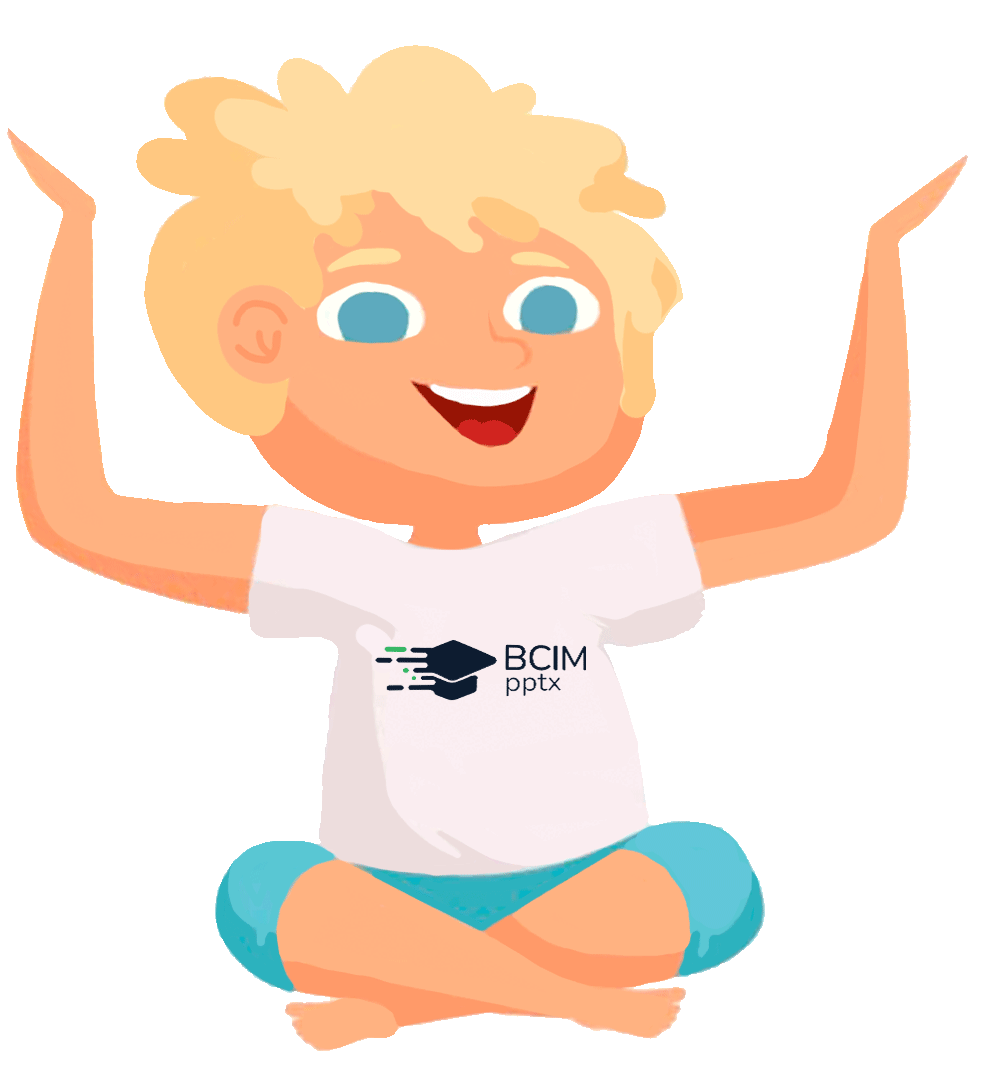 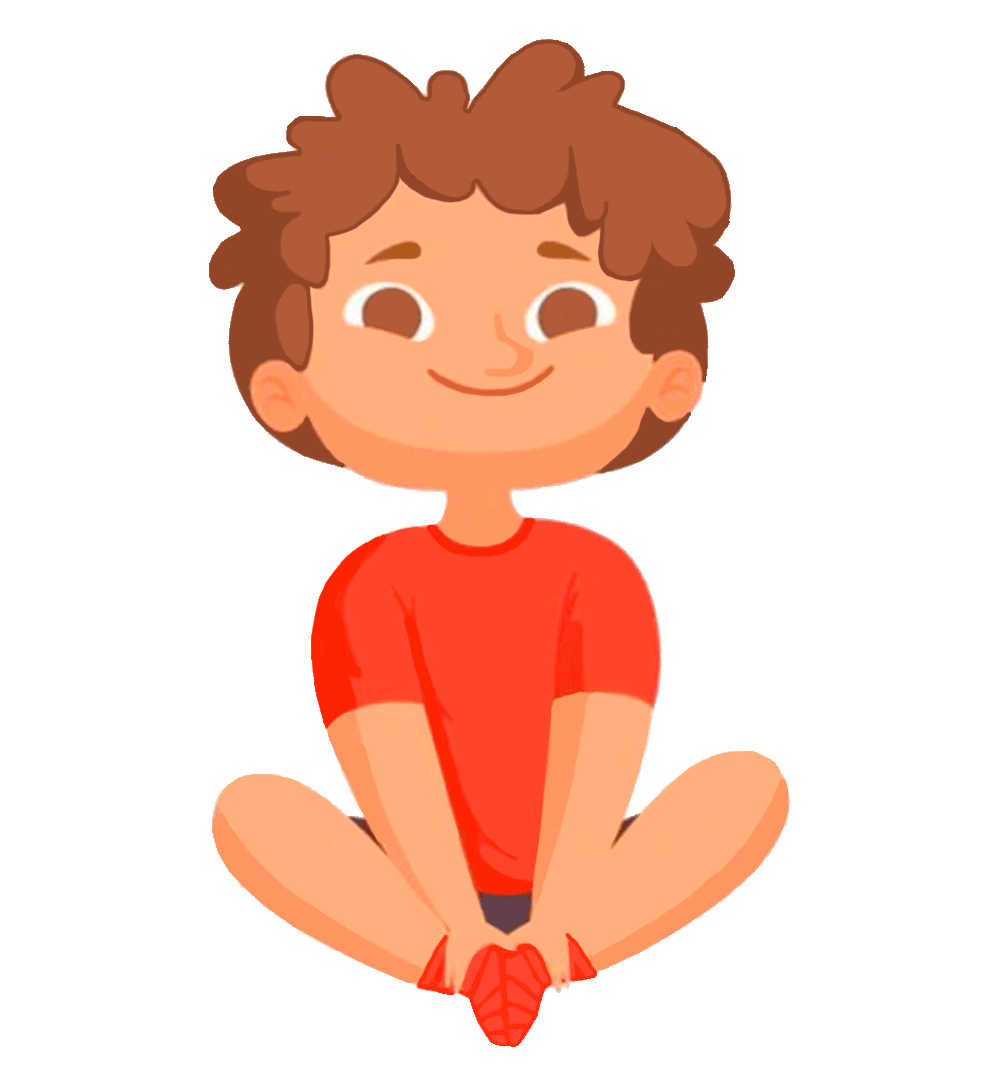 Робота з підручником
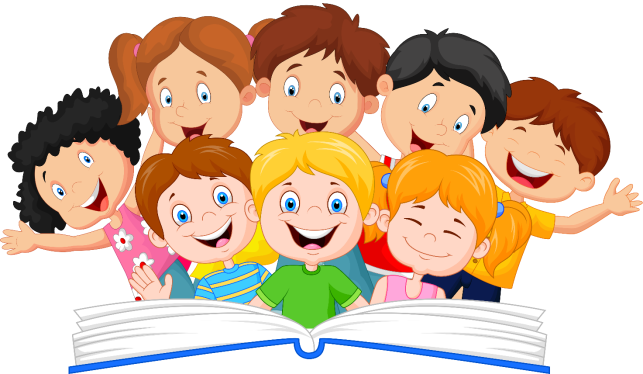 Підручник.
Сторінка
13
Олег поскаржився своєму дідусеві, що під час виконання домашнього завдання він швидко втомлюється. Які поради міг дати дідусь онукові?
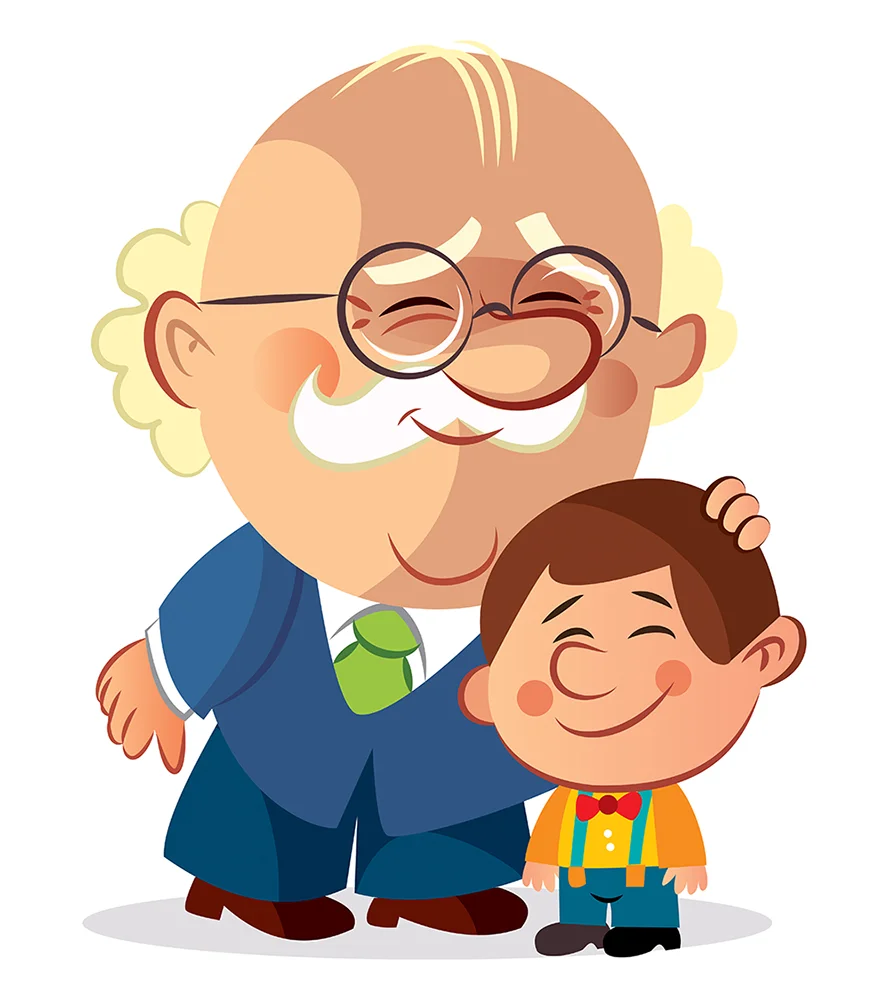 Що ти робиш, коли
відчуваєш утому?
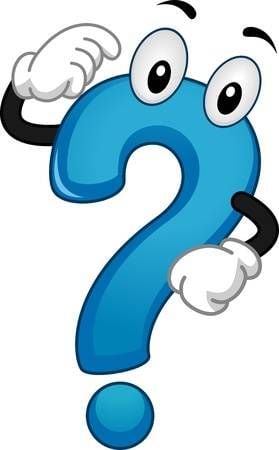 Підручник.
Сторінка
13
Сьогодні
Що робити, аби впоратися з утомою? 
Для цього існують два важливих правила
27.09.2022
1. Необхідно змінити діяльність, переключитися на щось інше. Наприклад, після виконання домашнього завдання можна подрімати або присвятити час своєму хобі.
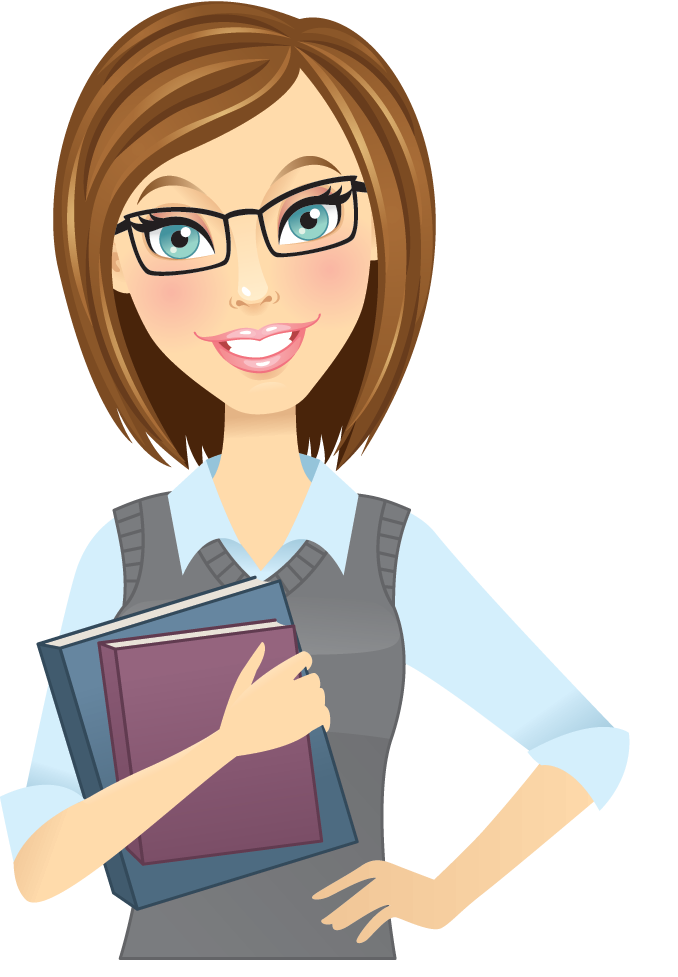 2. Обов’язково треба визначити тривалість перепочинку. Це допоможе зробити все, що необхідно, і не хвилюватися, що на щось не вистачить часу.
Підручник.
Сторінка
13
Сьогодні
На запитання “Уміння вчитися — це як?” п’ятикласники та п’ятикласниці дали такі відповіді. Доповни їх своїми думками
27.09.2022
Це вміння виокремлювати
необхідну інформацію
та працювати з нею.
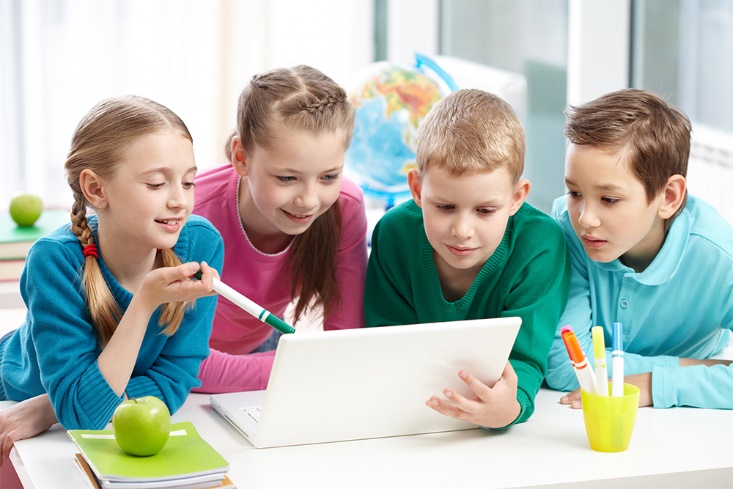 Це вміння організовувати
власне навчання.
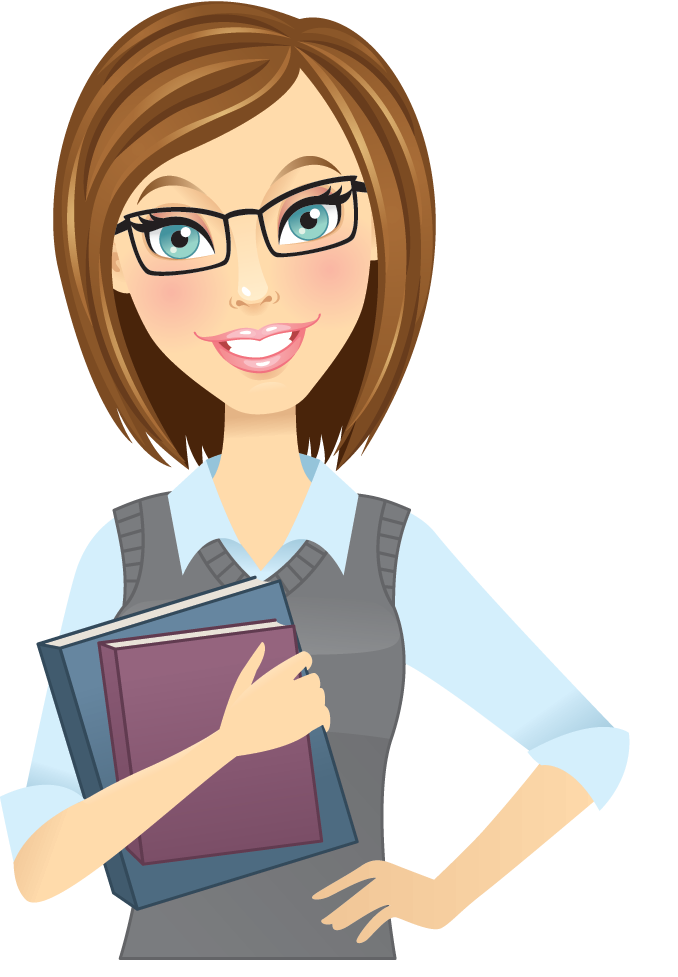 Це вміння, яке необхідне мені в житті, тому що від нього
залежить, чого я зможу досягти.
Підручник.
Сторінка
14
Прочитай, яка ситуація виникла в Наталі. Як ти думаєш, чому так сталося?
 Чи пов’язана ця ситуація з умінням учитися? Обґрунтуй свою думку
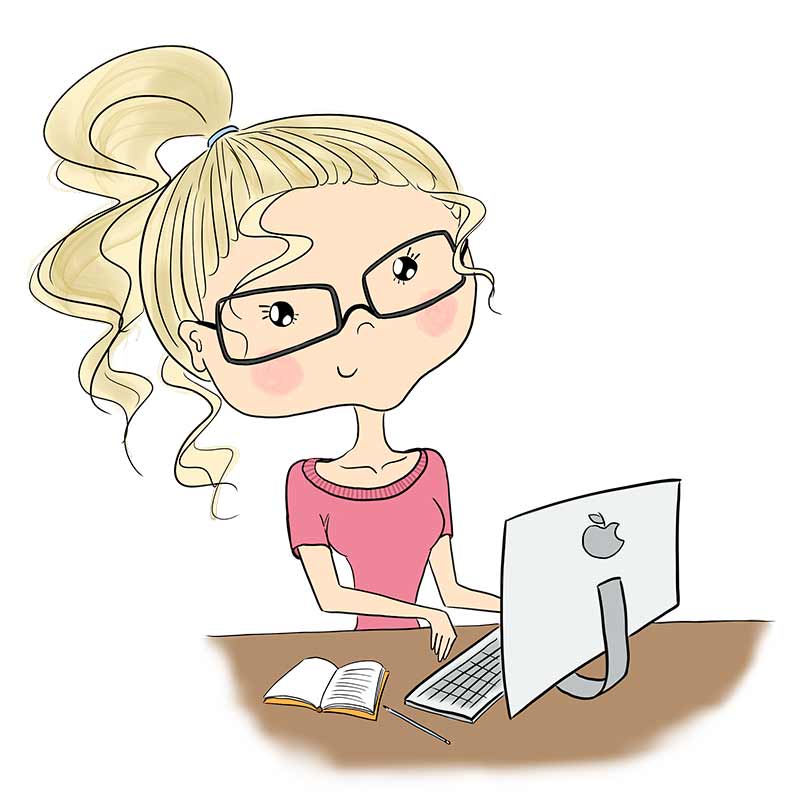 Наталя виконувала домашнє завдання і не змогла зробити мультимедійну презентацію з інформатики. Дівчинка звернулася по допомогу до старшої сестри, але та їй відмовила, адже працювала над власним проєктом і не мала часу на іншу роботу.
     Тоді Наталя попросила маму допомогти їй із презентацією. Мама сказала, що дівчинка мусить виконати завдання самостійно, адже це її робота. Розмову почув тато Наталки. Він дуже здивувався: “Наталю, невже ти не можеш упоратися з домашнім завданням сама?”. “Ні”, — відповіла дівчинка.
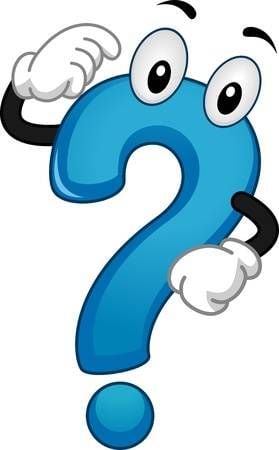 Підручник.
Сторінка
14
Оціни та поясни, наскільки в тебе сформоване вміння вчитися
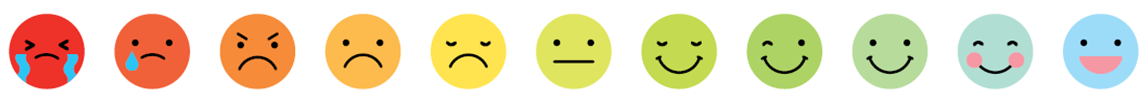 1     2    3     4     5    6     7     8    9    10   11
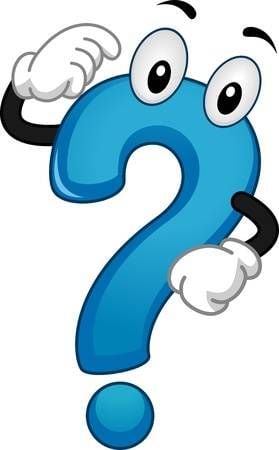 Підручник.
Сторінка
14
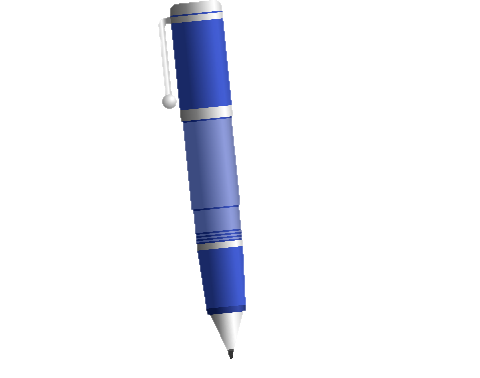 Прочитай текст, подумки виділи нову для тебе інформацію та занотуй у зошиті. Підкресли те, про що хочеться дізнатися більше, та за бажанням досліди ці теми у вільний час
Запиши до зошита
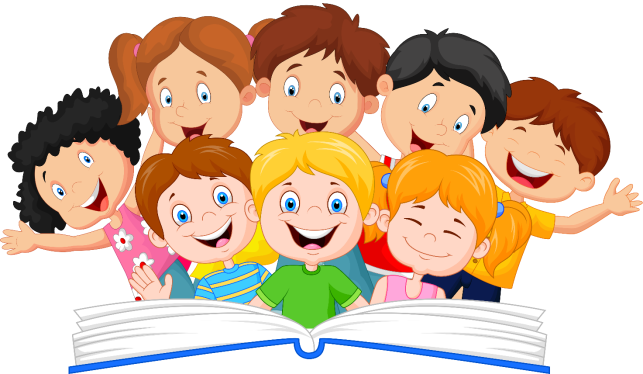 Підручник.
Сторінка
15
Сьогодні
Запам'ятай!
27.09.2022
Коли вивчаєш якусь тему або досліджуєш
проблему, міркуй і відповідай на запитання.
Що відбувається?
Чому це відбувається?
Що є причиною, а що — наслідками?
Що можна зробити для розв’язання
проблеми?
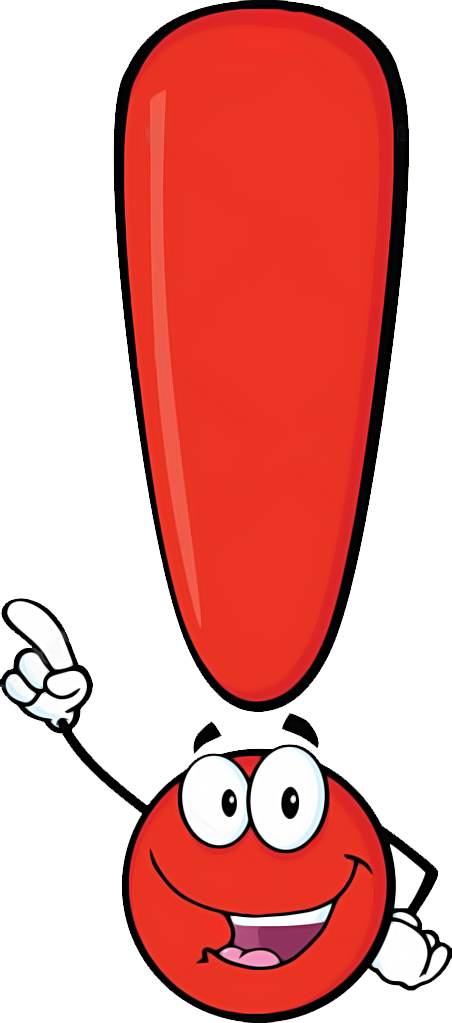 Підручник.
Сторінка
16
Сьогодні
Зверни увагу!
27.09.2022
Відповіді отримують ті, що ставлять запитання. 
А розв’язують проблему ті, що шукають способи розв’язання.
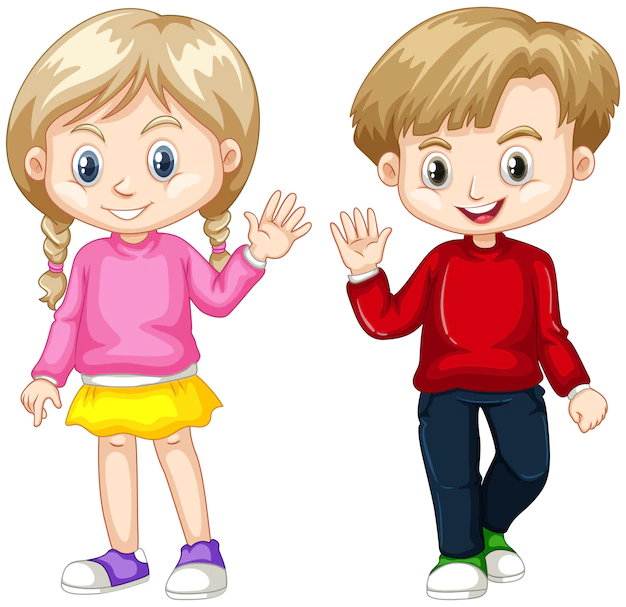 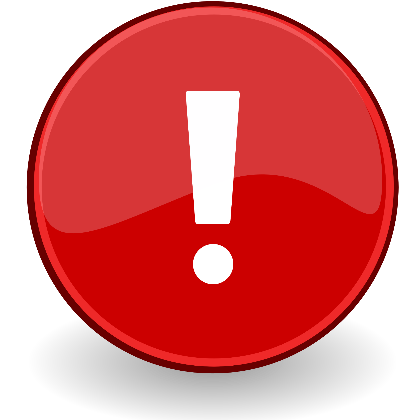 Підручник.
Сторінка
16
Сьогодні
Учні та учениці 5 класу на перерві прийшли до своєї першої вчительки. Марина Дмитрівна зраділа й попросила дітей дати поради першокласникам і першокласницям — як навчитися вчитися. 
Доповни поради власними та поясни, чому це важливо
27.09.2022
Ділися своїми знаннями з друзями / подругами та рідними, тому що так ти краще запам’ятовуєш інформацію.
Уважно слухай розповідь учителя / учительки і занотовуй інформацію схематично (наприклад, у вигляді мапи думок). Потім тобі буде легше все пригадати.
Знаходь час для своїх улюблених занять і гуртків.
Дотримуйся розпорядку дня, вчасно лягай спати і правильно харчуйся.
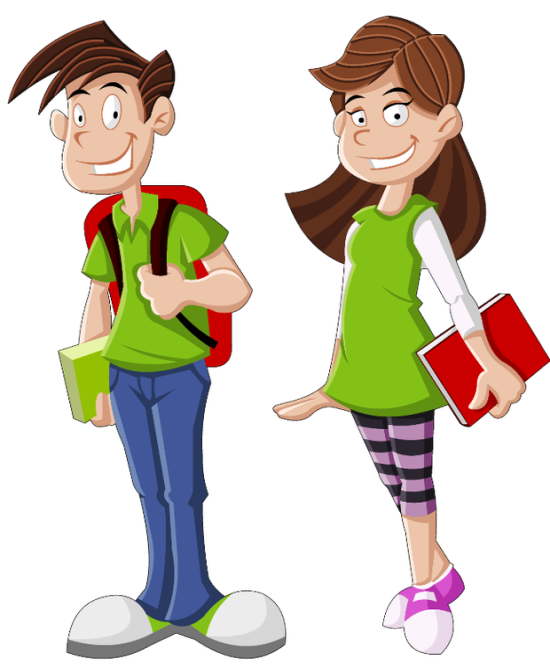 Підручник.
Сторінка
16
Сьогодні
Визнач, яких складників добробуту стосується кожна з порад 
із завдання 9 на с. 16
27.09.2022
Задоволеність
життям
Знаходь час для своїх улюблених занять і гуртків.
?
Добробут
Дотримуйся розпорядку дня,
вчасно лягай спати
і правильно харчуйся
Піклування
про здоров’я
?
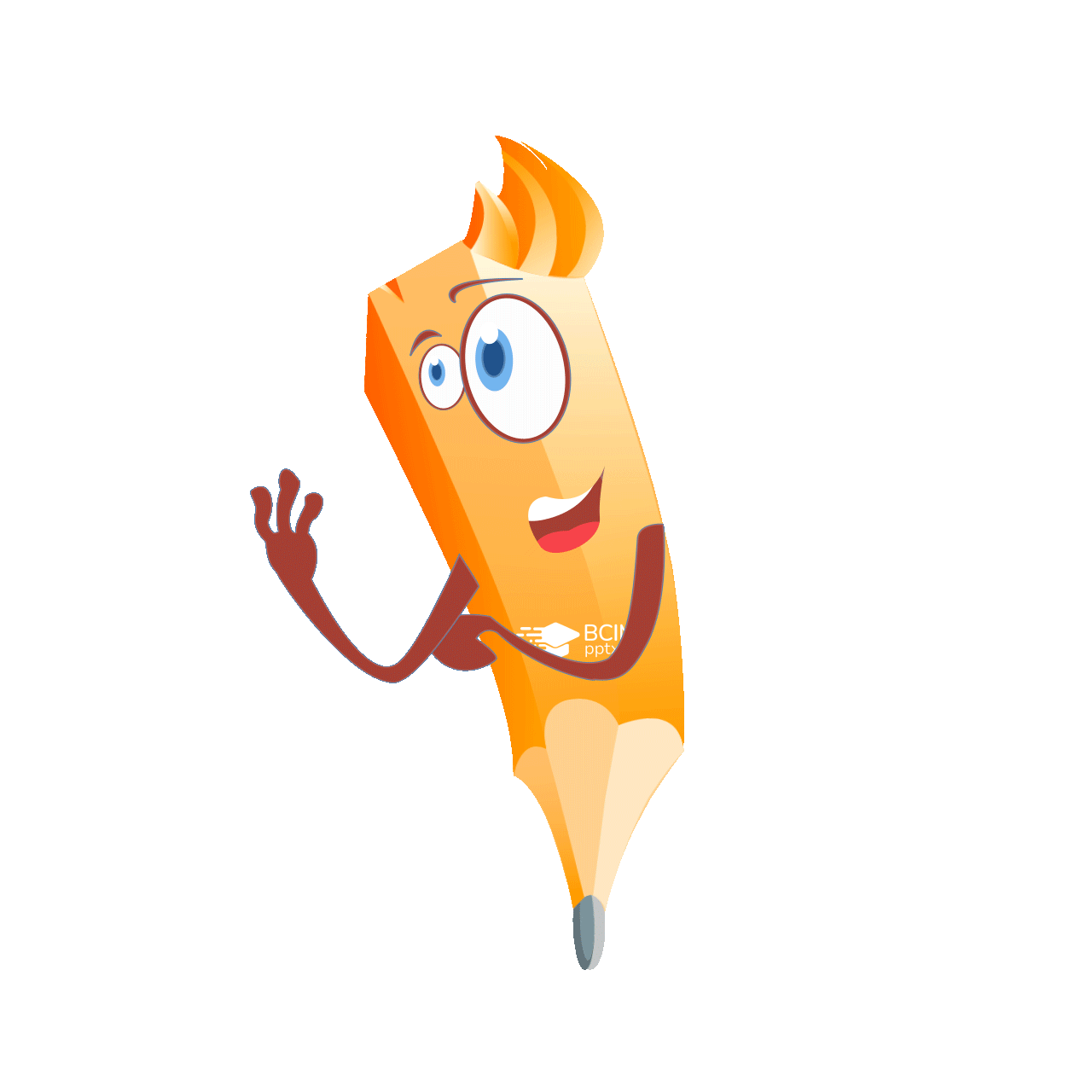 Ділися своїми знаннями з друзями / подругами та рідними, тому що так ти краще запам’ятовуєш інформацію.
Сталий спосіб
життя
?
Підручник.
Сторінка
17
Сьогодні
Прочитай прислів’я про знання
27.09.2022
Знання збираються по краплині, як вода в долині.
Мудрий ніхто не вродився, а навчився.
До булави треба голови.
Вік живи — вік учись.
Не кажи — не вмію, а кажи — навчусь!
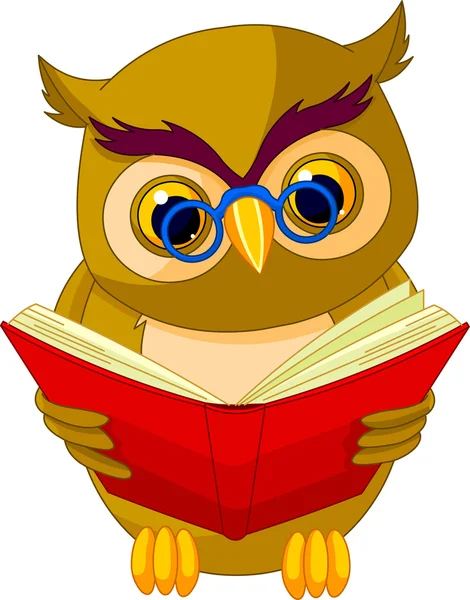 Підручник.
Сторінка
17
Домашнє завдання
За одним із прислів’їв із попереднього завдання напиши есе. У ньому дай відповіді на подані запитання (завдання 12, с. 17).

Короткий запис в щоденник
с. с.12-17, есе.
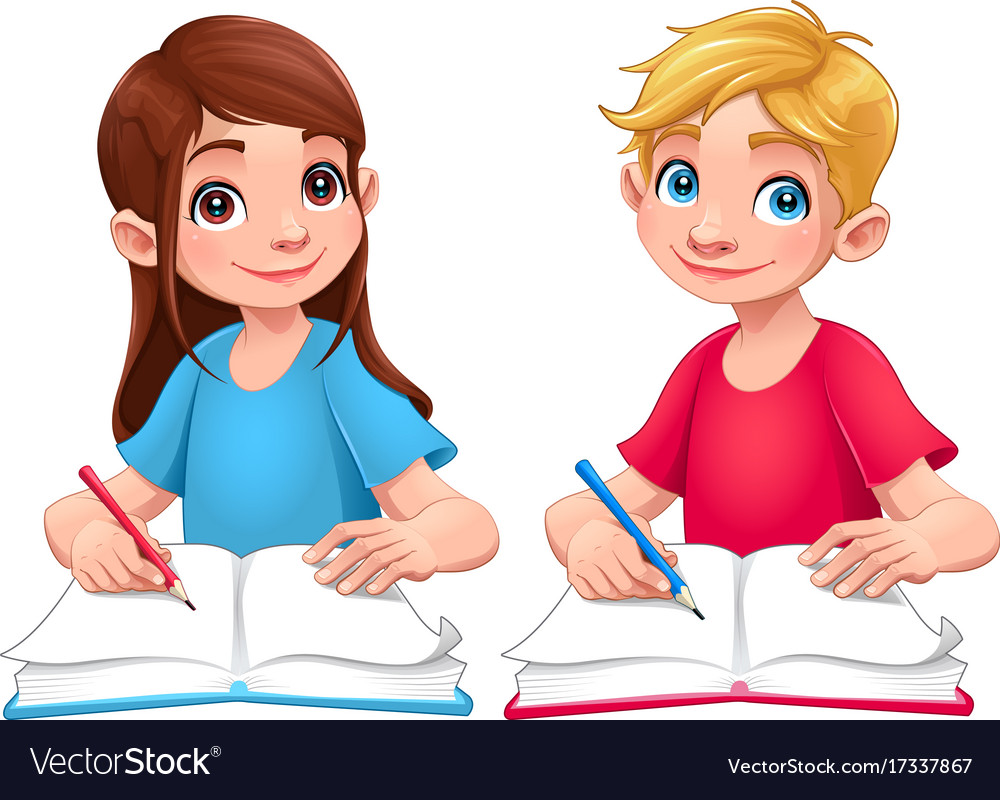 Сьогодні
Рефлексія «Мій настрій»
27.09.2022
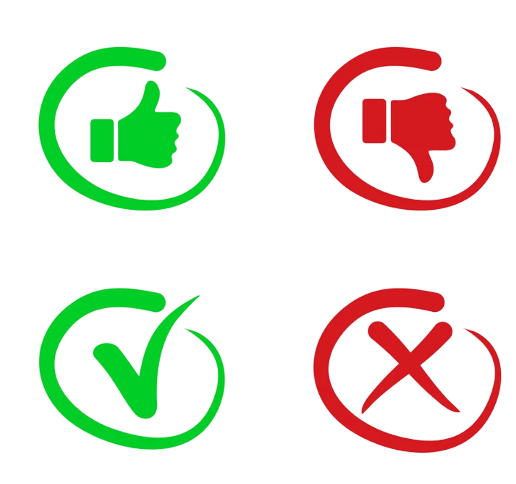 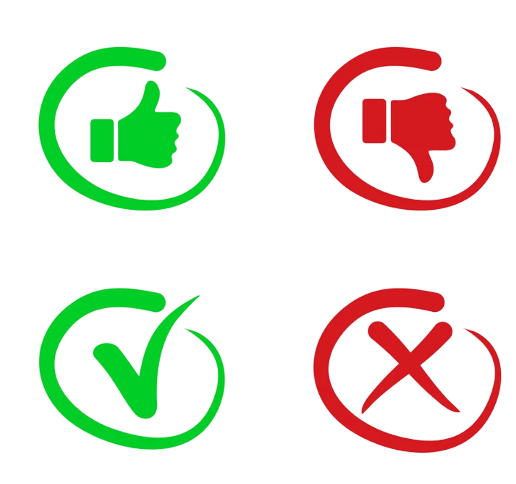 Добре
Задовільно
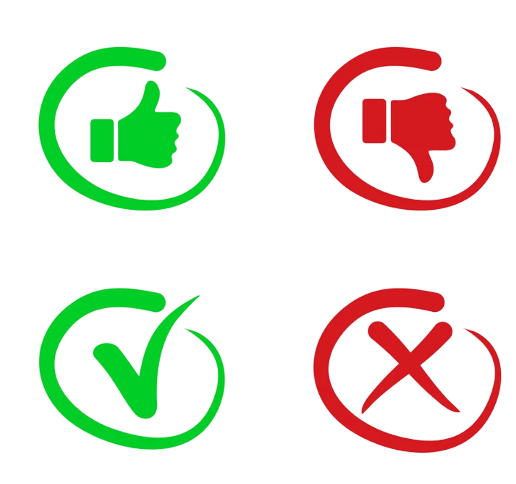 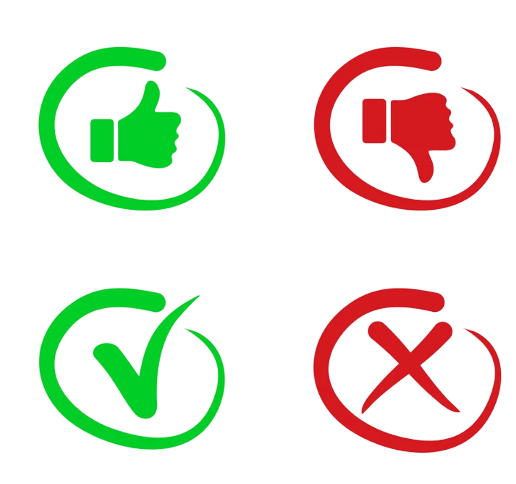 Клас
Погано